Největší lotyšská řeka Daugava
(něm. Düna, rus. Dvina)
Celková délka 1020 km, z toho v Lotyšsku 357
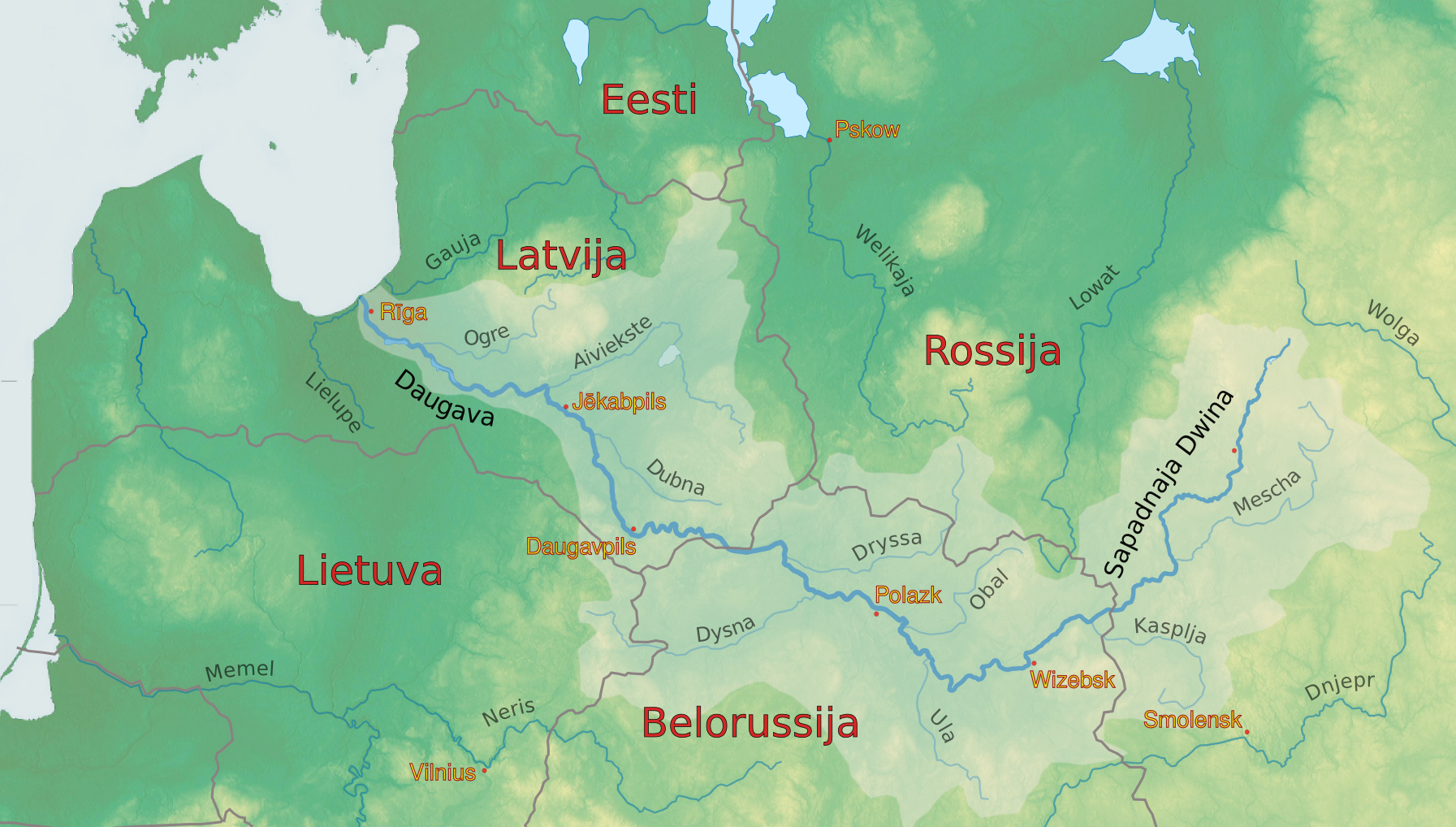 Nejdelší lotyšská řeka Gauja
(něm. Livländische Aa, est. Koiva jõgi)
Celková délka 453 km; začíná a ústí na území Lotyšska
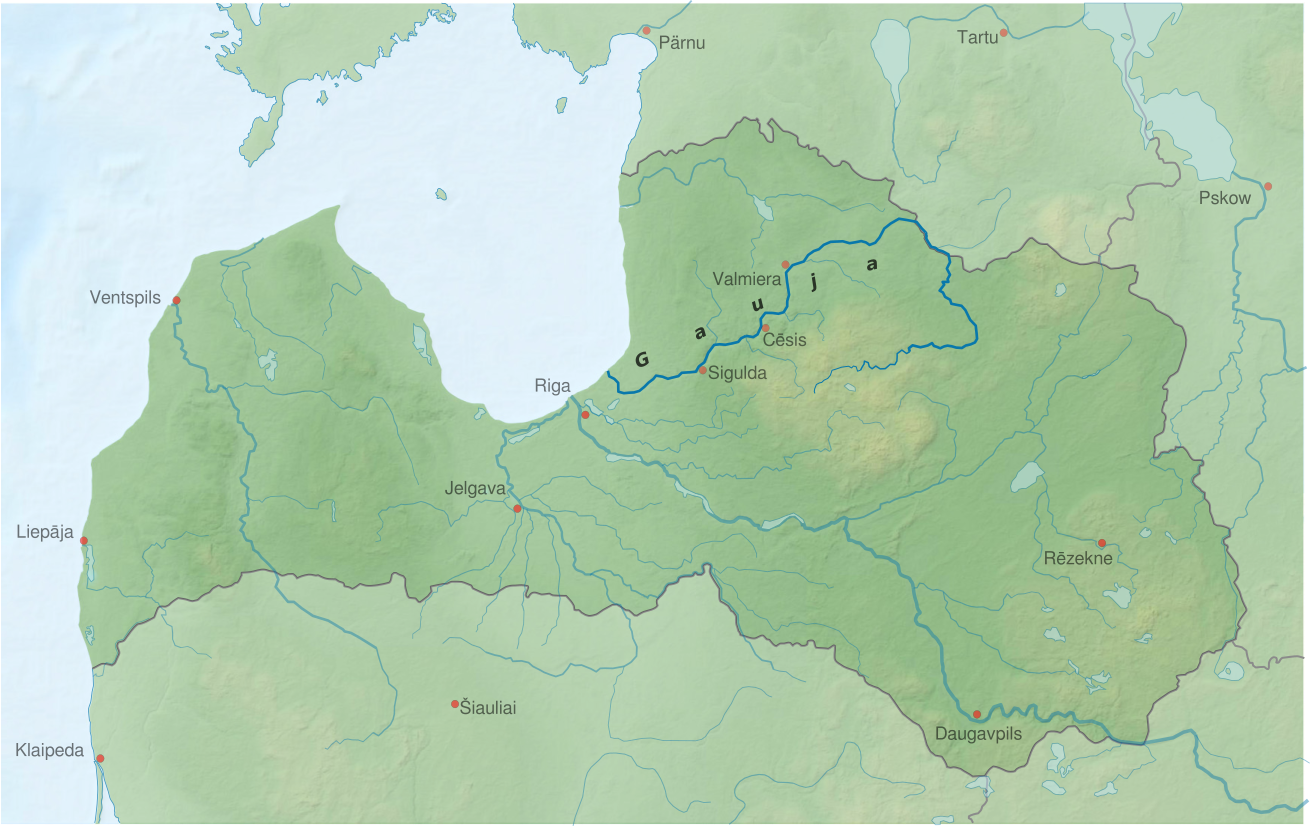 Střední tok Gauji
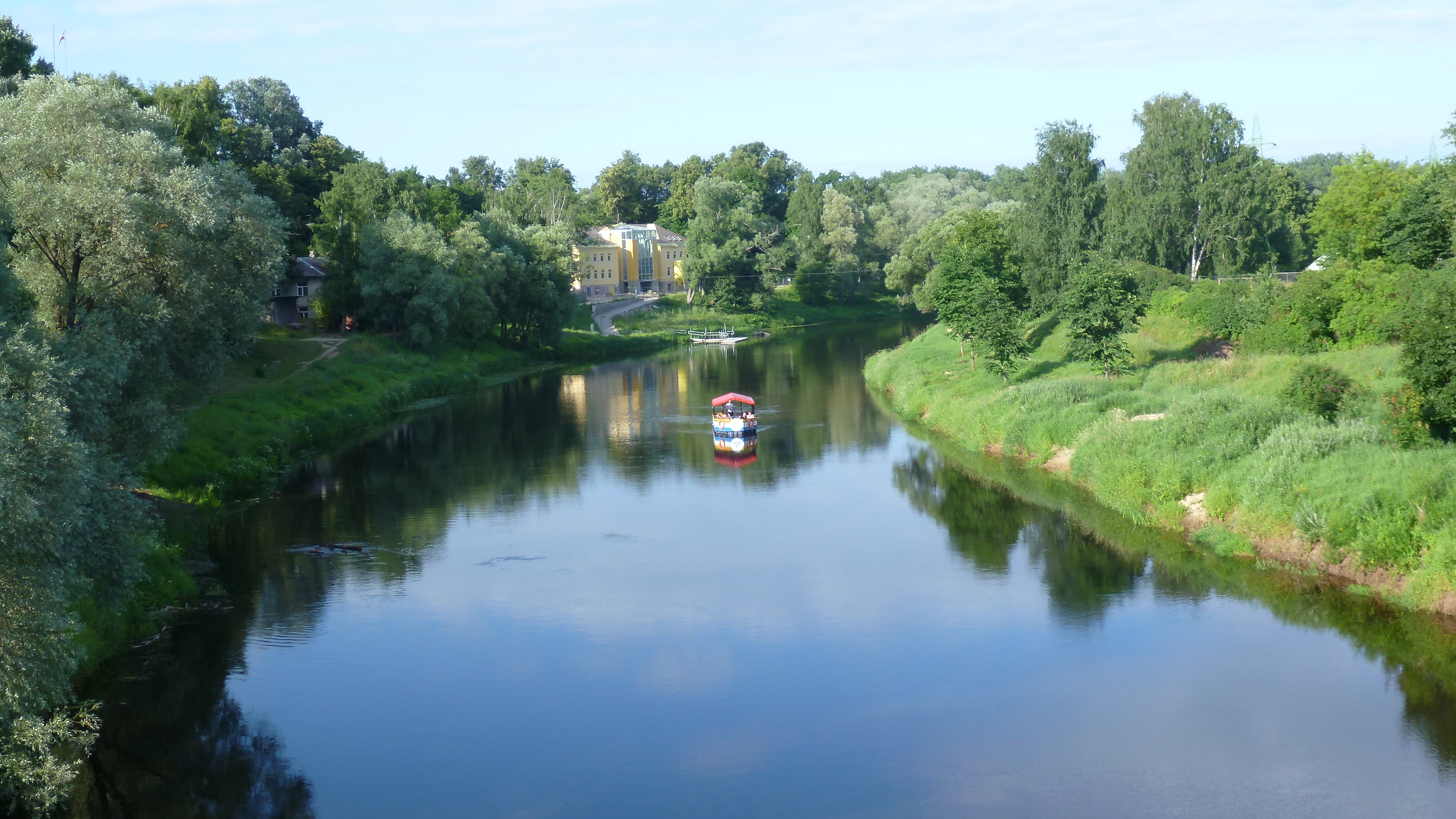 Střední tok Gauji
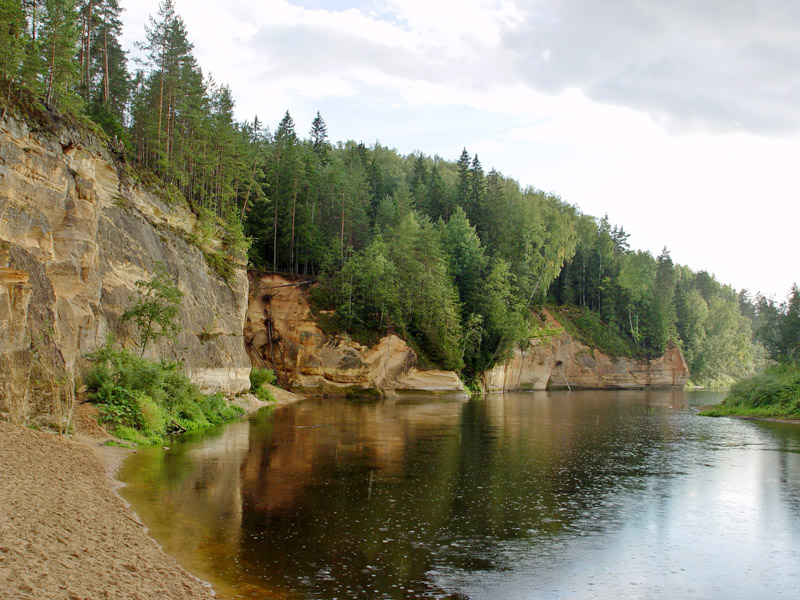 Daugava v Rize
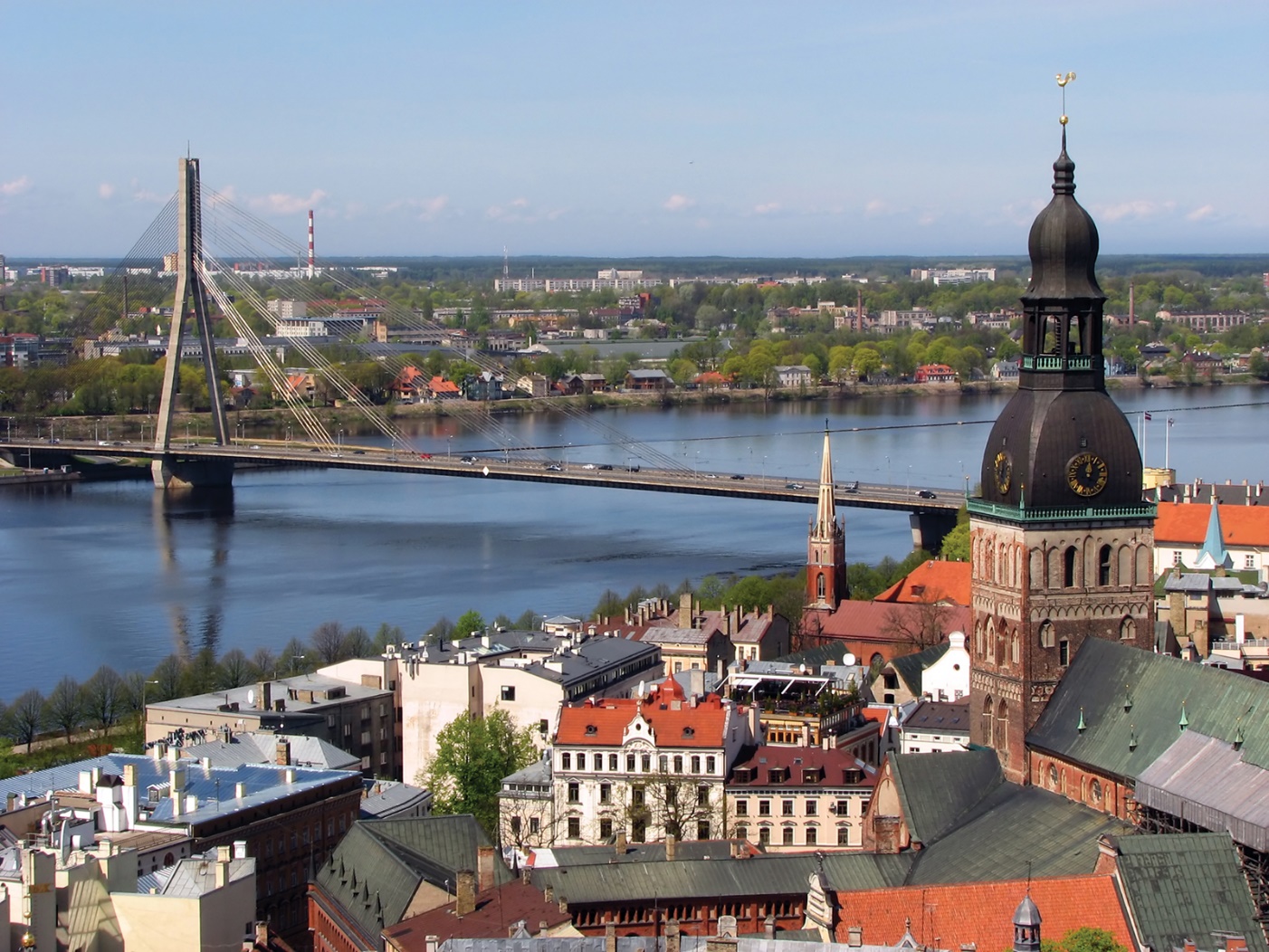 Daugava v Rize
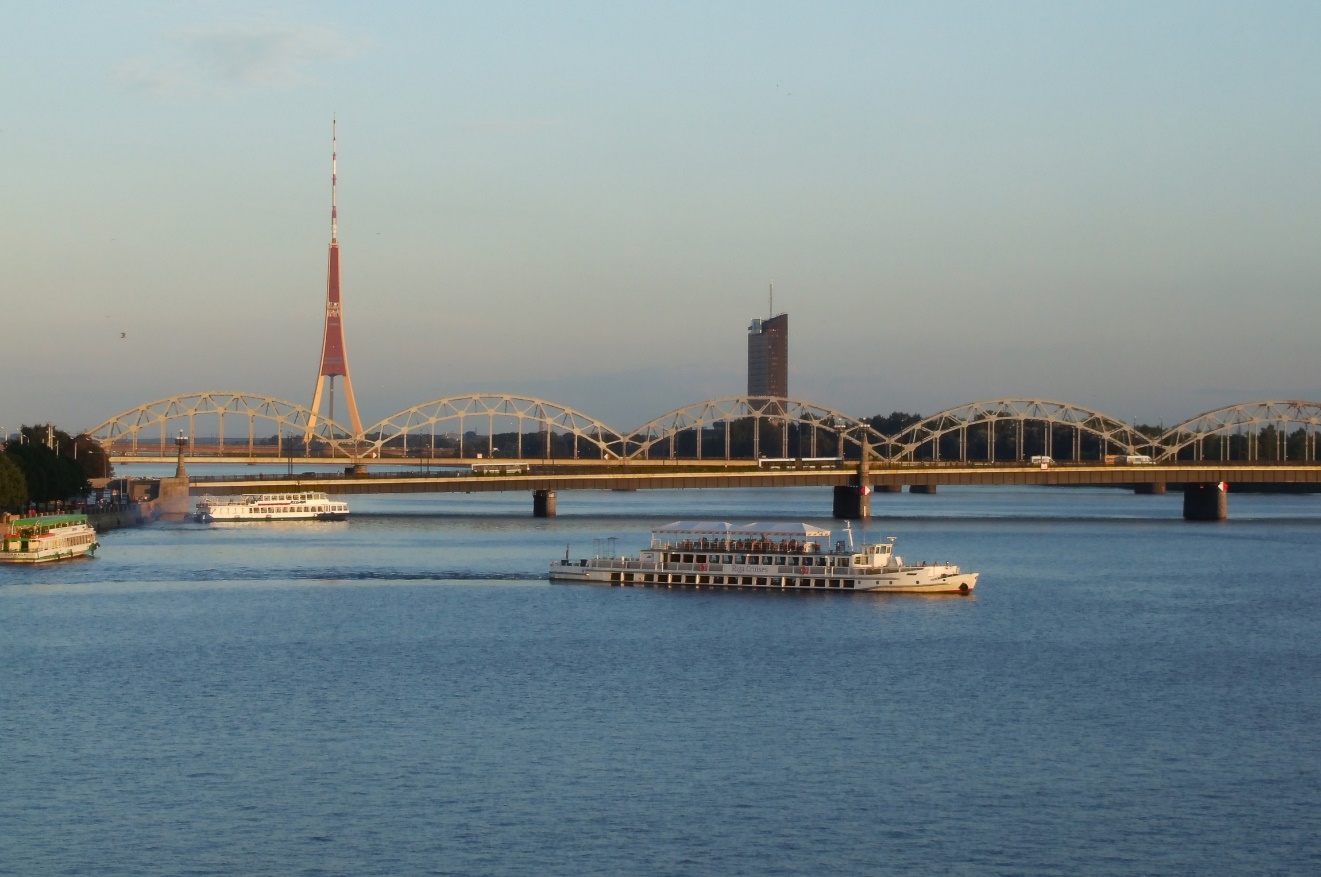 Svobodný rižský přístav
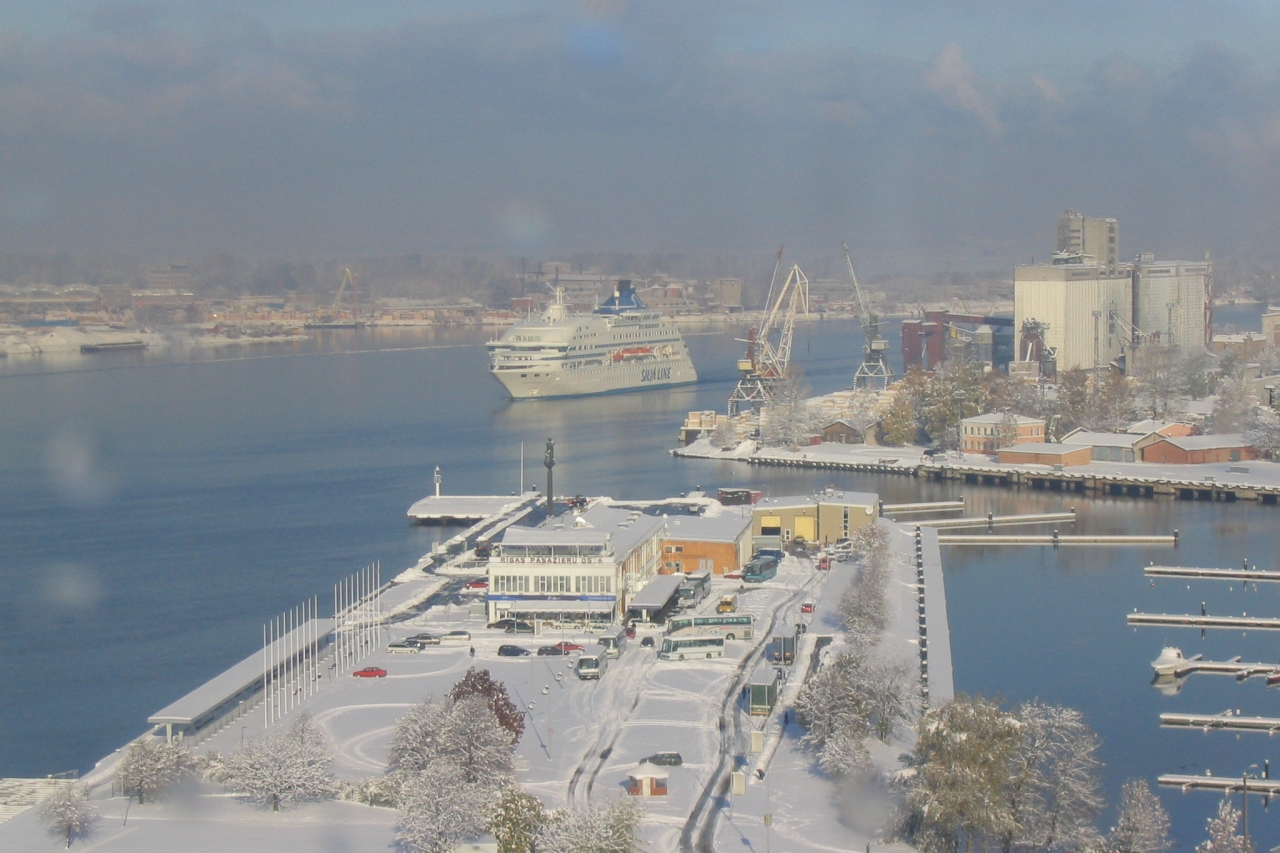 Lubāns
(největší Loytšské jezero, rozloha proměnná, od 25 do 100 km2)
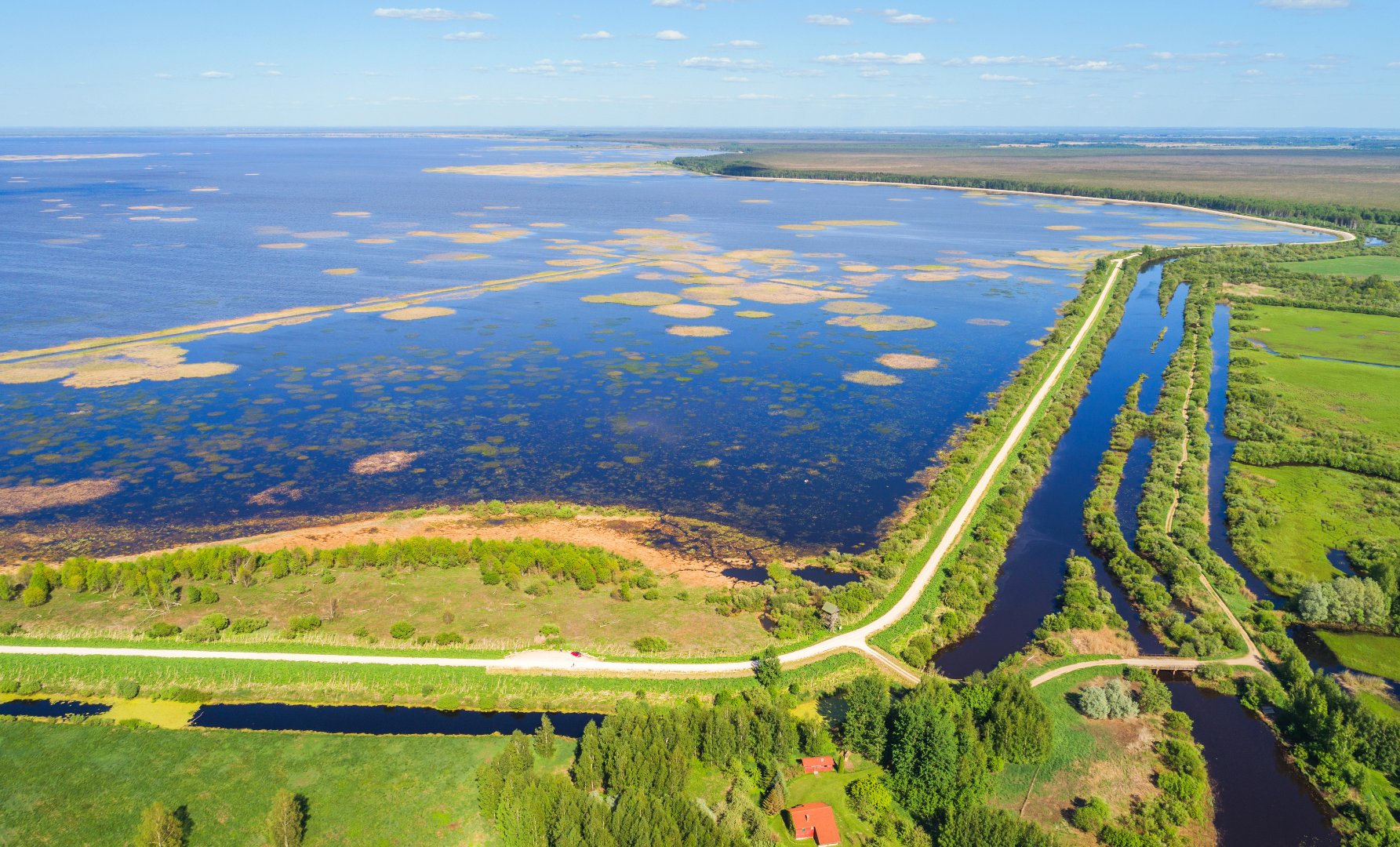 Poloha Lubānu na mapě
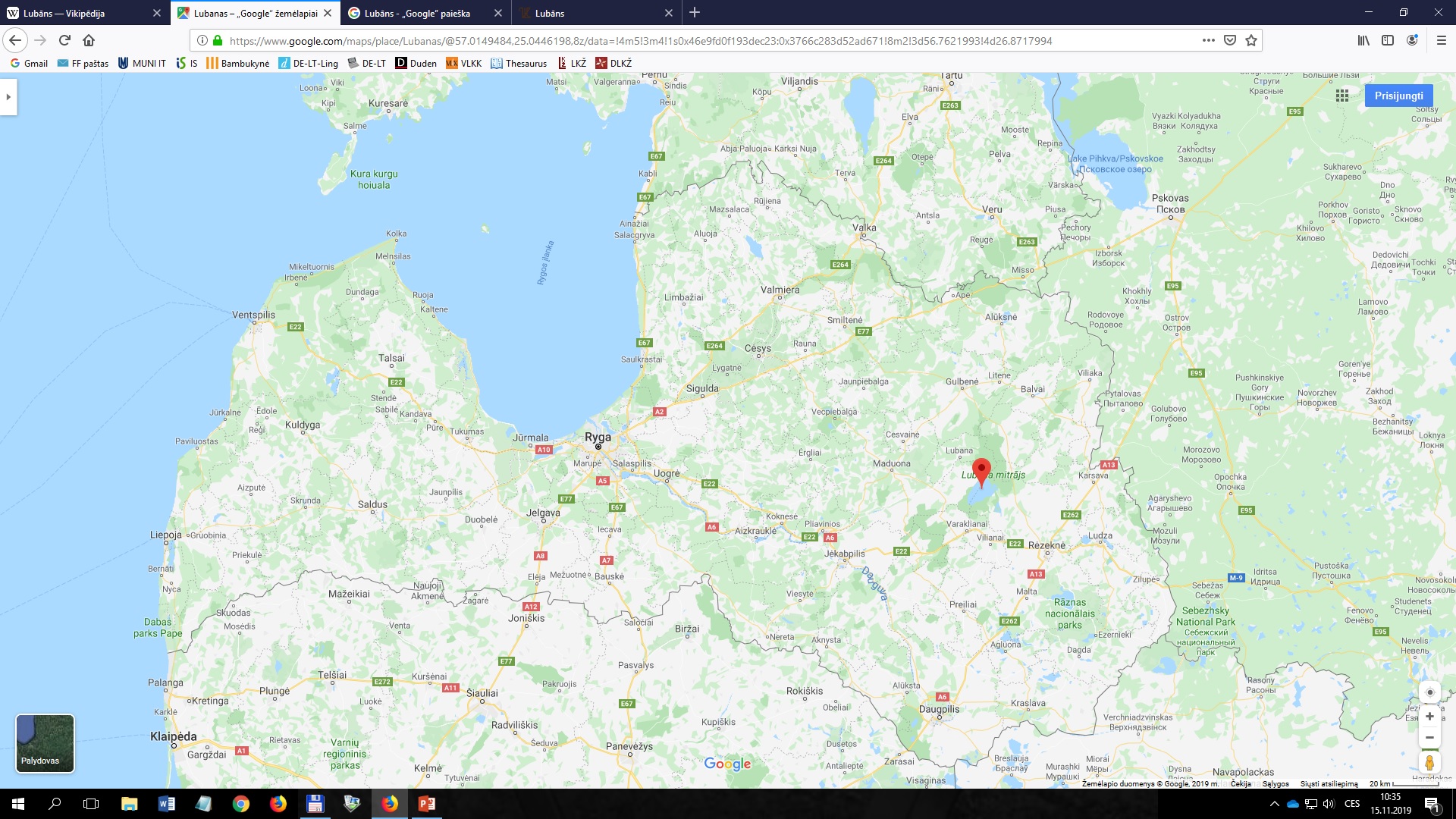 Rāznas ezers
Dle rozlohy druhé největší lotyšské jezero (57 km2)
Dle vodního objemu – největší.
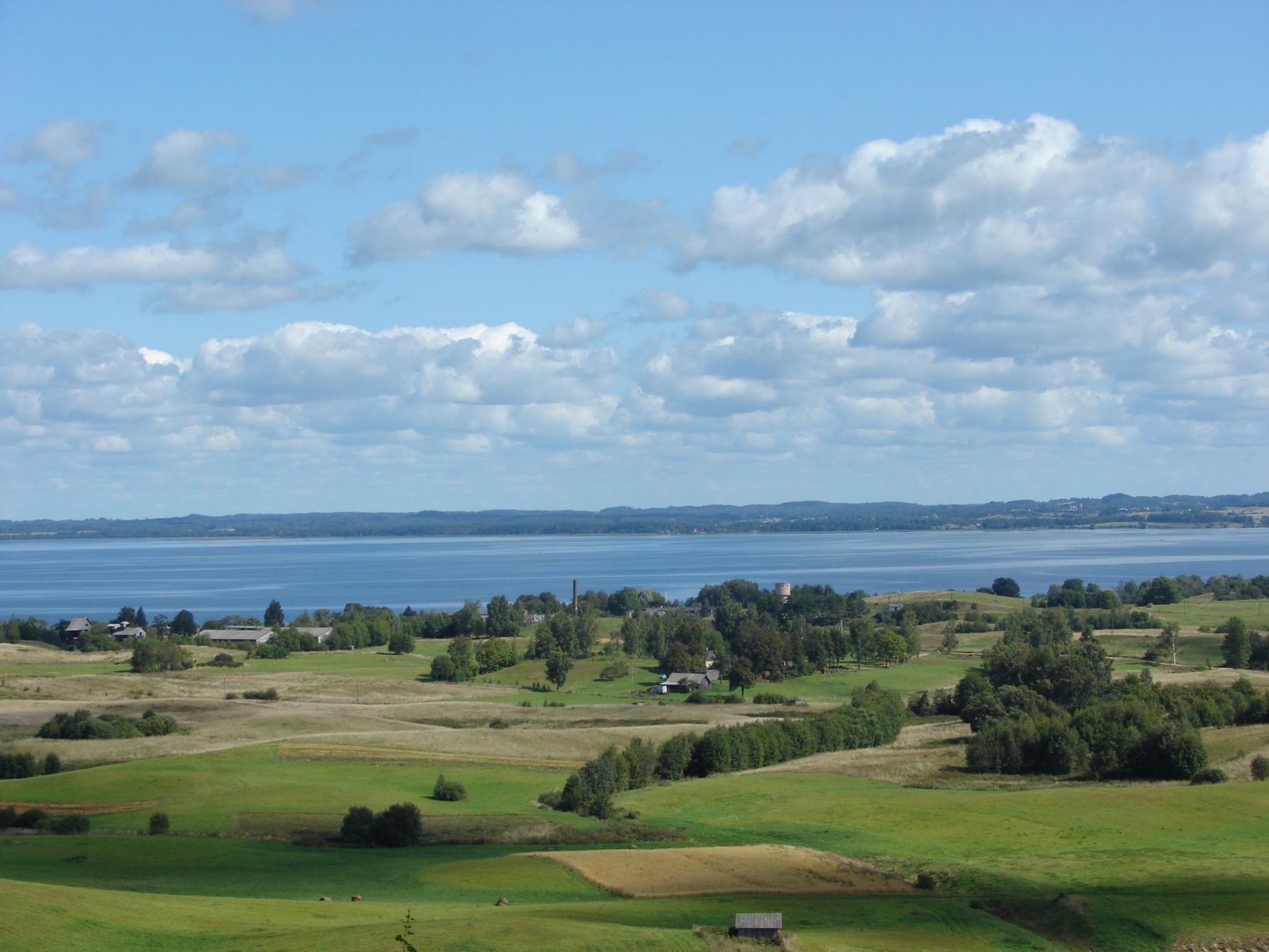 Rāznas ezers – poloha na mapě
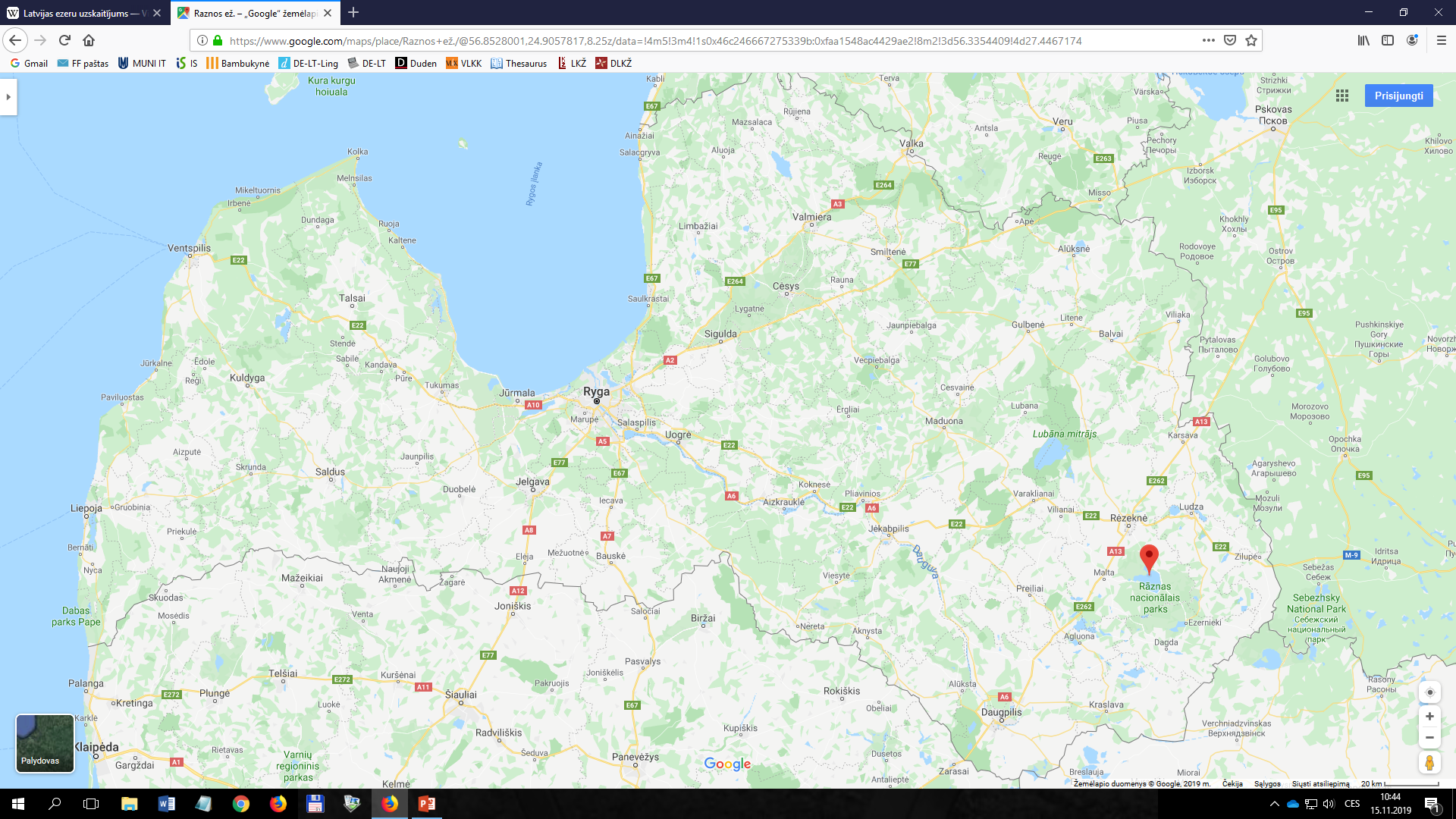 Rīgas jūras līcis: Rižský záliv
(est. Liivi laht)
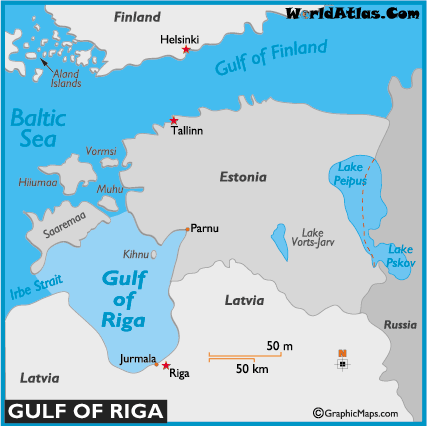 Kolkas rags: mys Kolka
Nejsevernější bod Kuronska, potkávají se tady Rižský záliv a Baltské moře
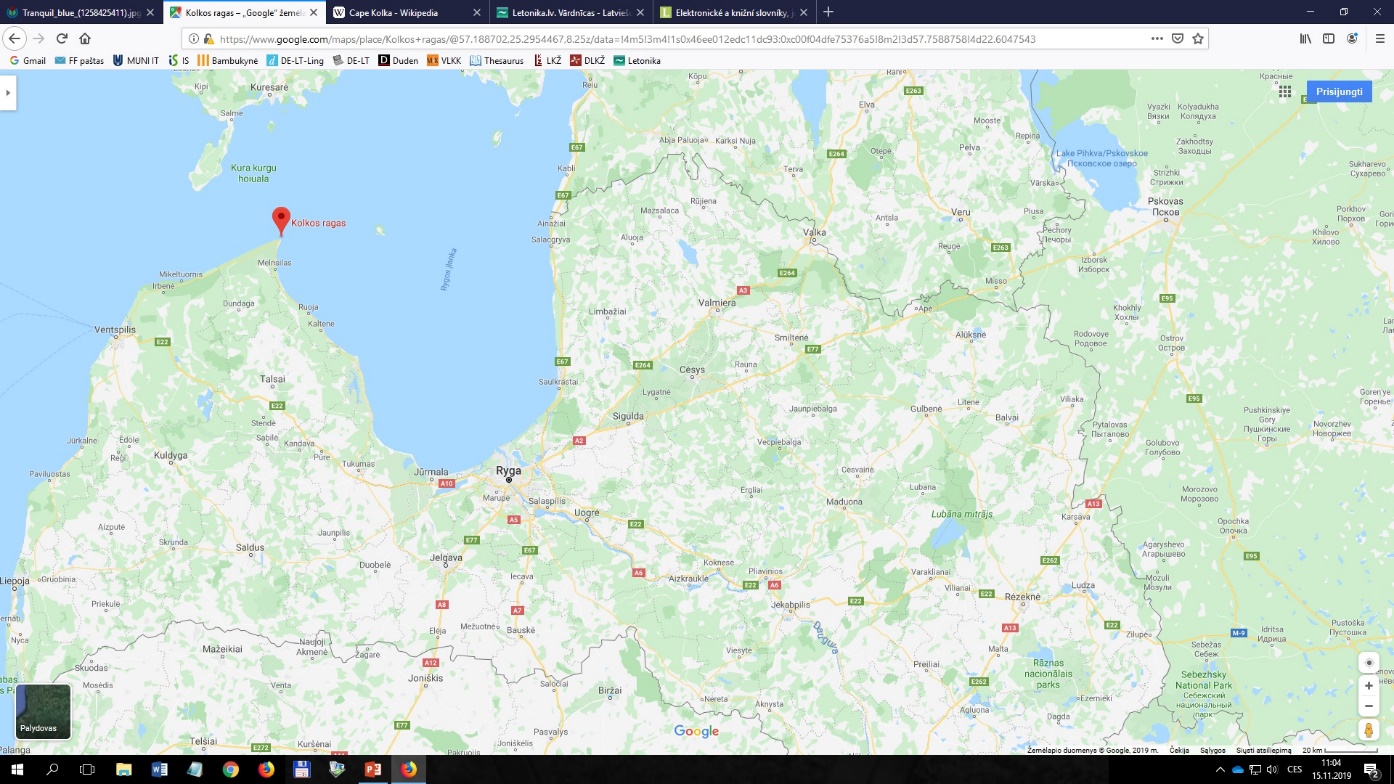 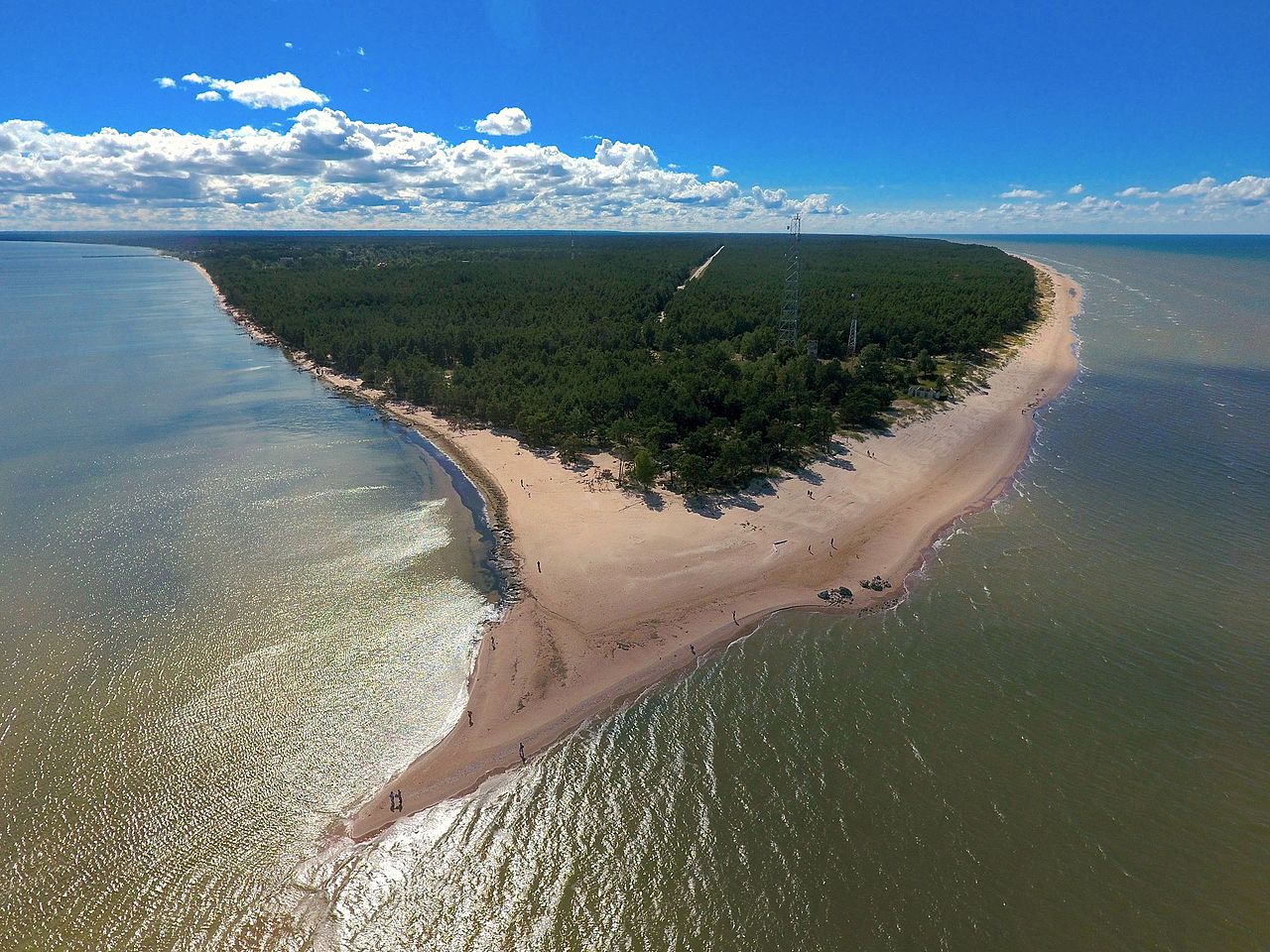 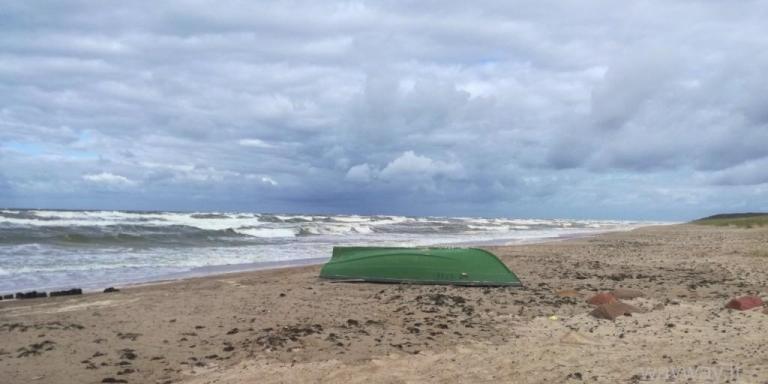 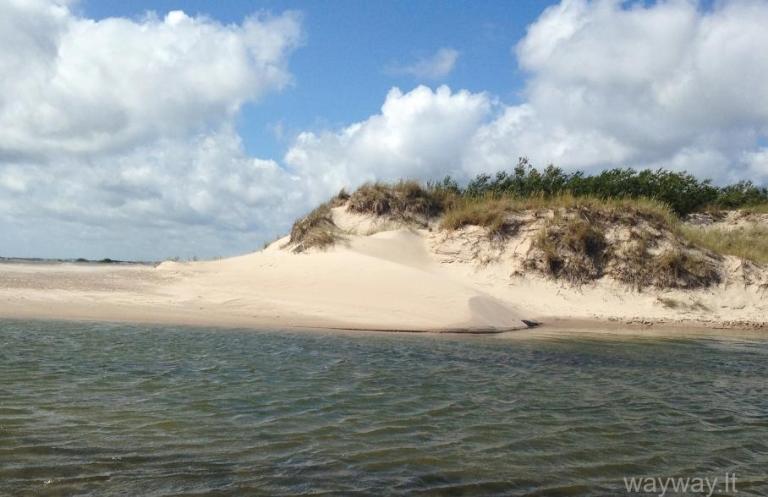 Gaiziņkalns (312 m) Nejvyšší lotyšský kopec
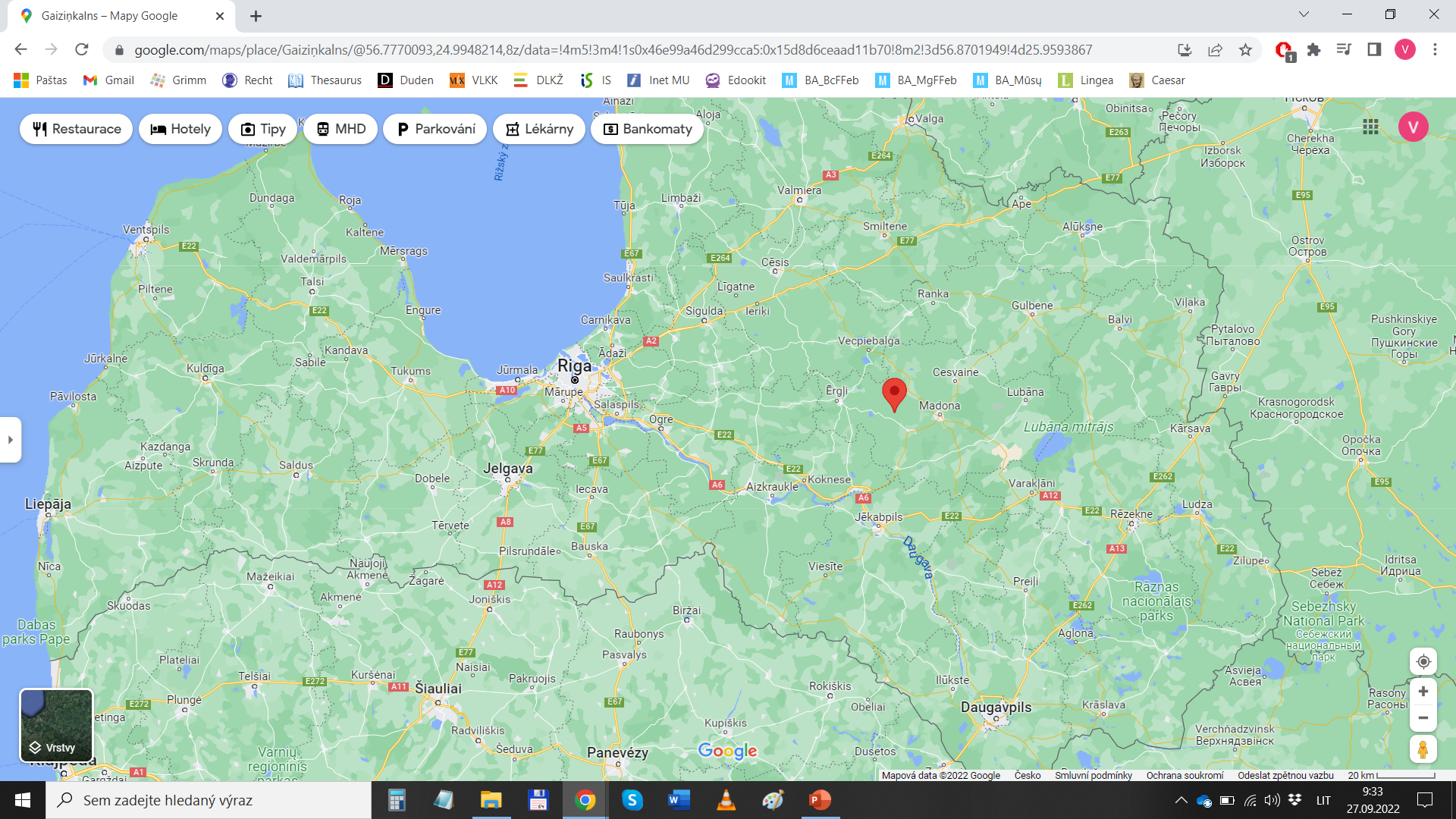 Gaiziņkalns (312 m) Nejvyšší lotyšský kopec
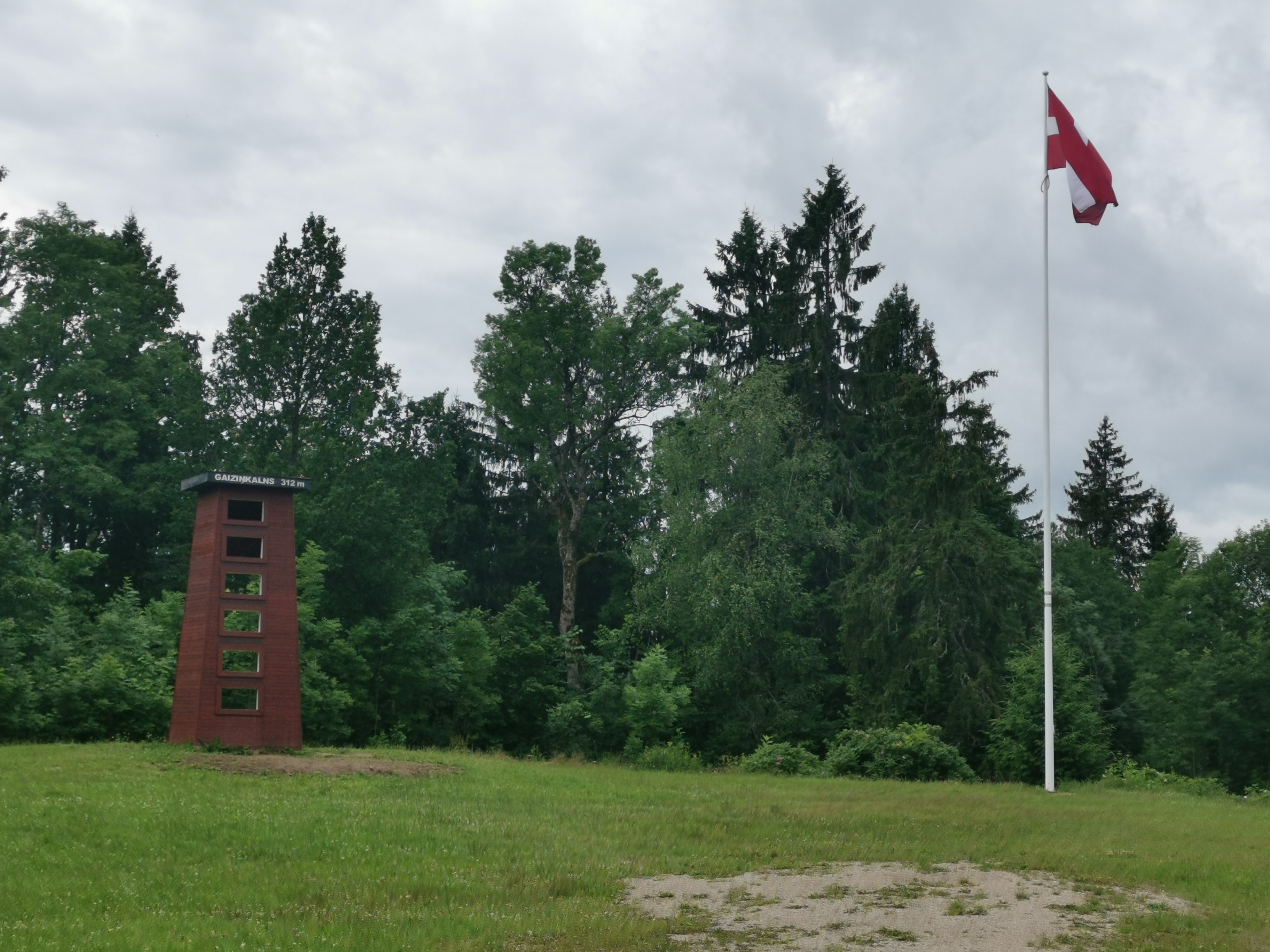 Gaiziņkalns (312 m) Nejvyšší lotyšský kopec
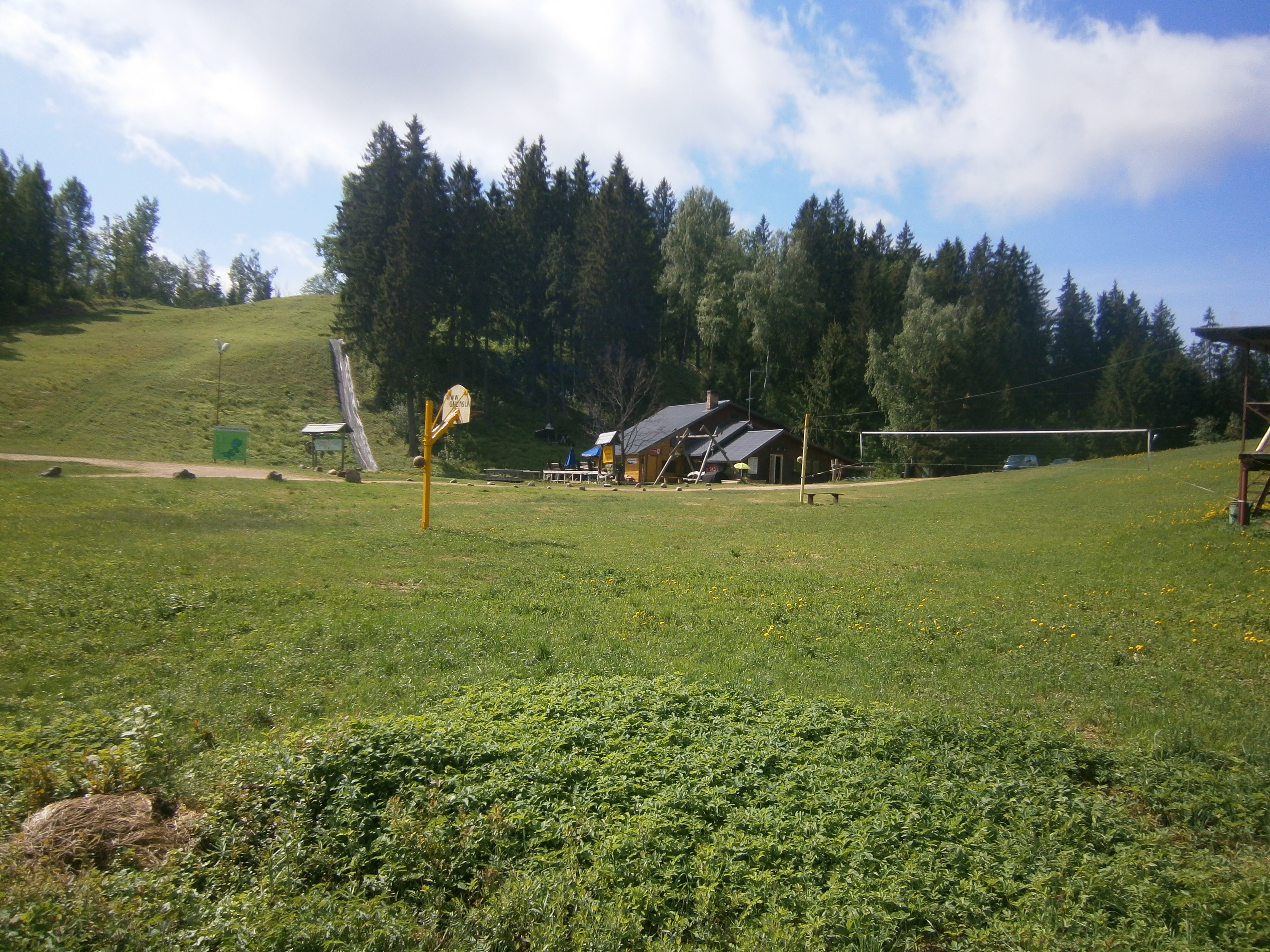 Lotyšsko: několik užitečných odkazů

Lotyšská krajina (v lotyštině): 
https://www.youtube.com/watch?v=J6i0OChC20o&ab_channel=Skolot%C4%81jaDaba

Lotyšská příroda (v angličtině):
https://www.youtube.com/watch?v=1sd68KDW3uY&ab_channel=Dabasaizsardz%C4%ABbasp%C4%81rvalde

Daugava:
https://www.youtube.com/watch?v=uvhXb0qrHuA&ab_channel=Dronology

Národní park Gauja:
https://www.youtube.com/watch?v=wPTvRoyimAo&ab_channel=Dabasaizsardz%C4%ABbasp%C4%81rvalde
Drūkšiai: největší litevské přírodní jezero
44,87 km2
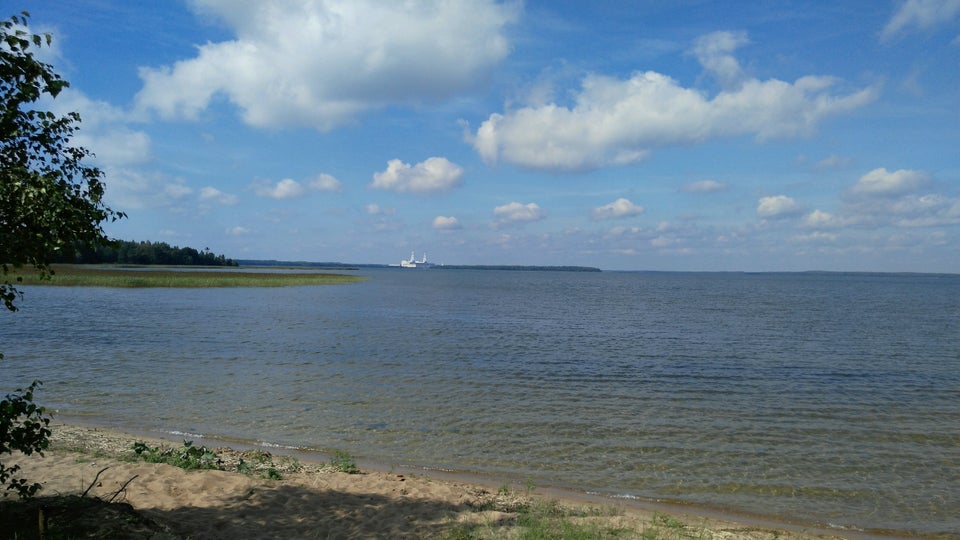 Drūkšiai: největší litevské přírodní jezero
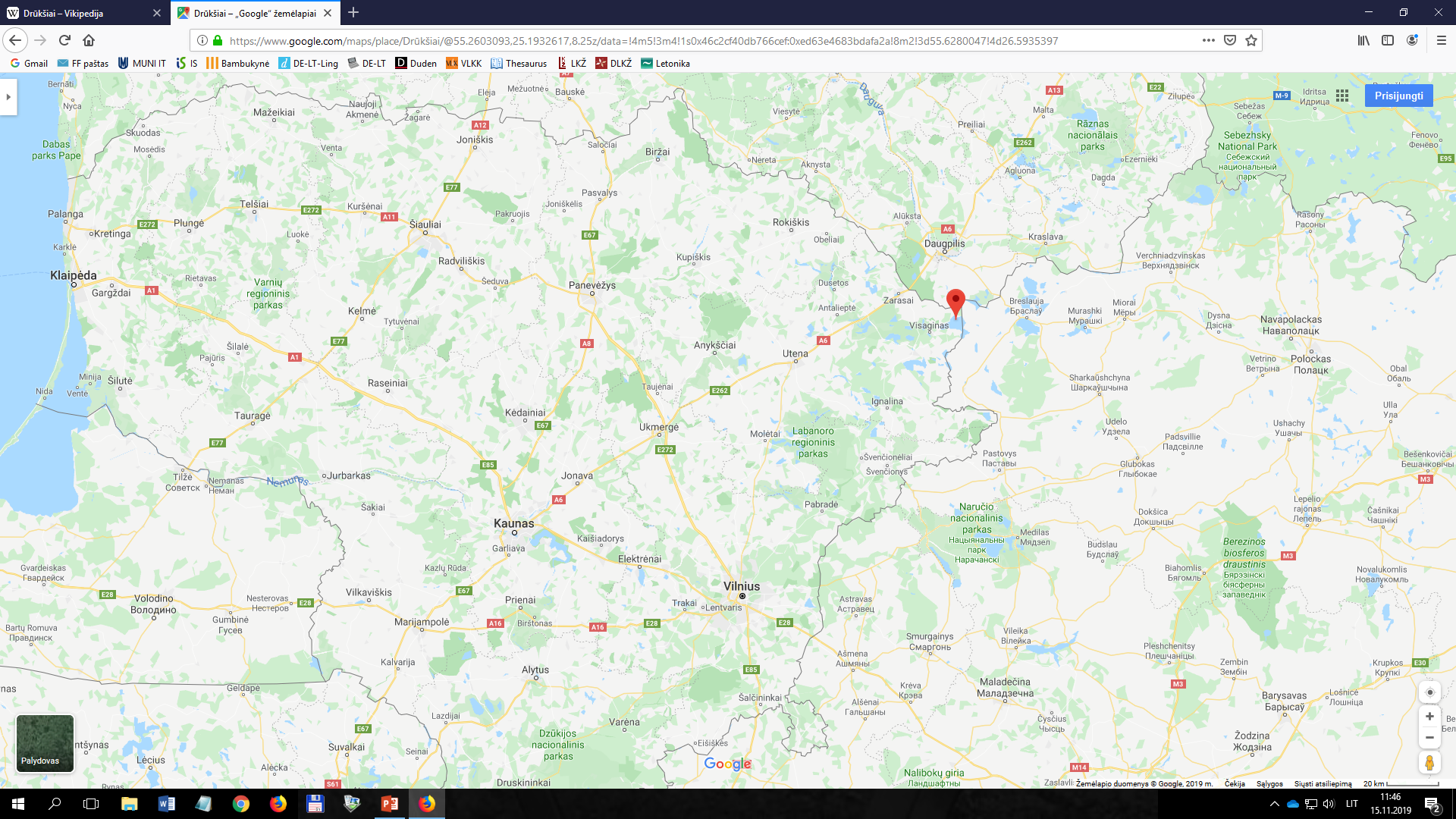 Kauno marios – Kaunaská přehrada
(65,4 km2 - největší litevské umělé vodní dílo)
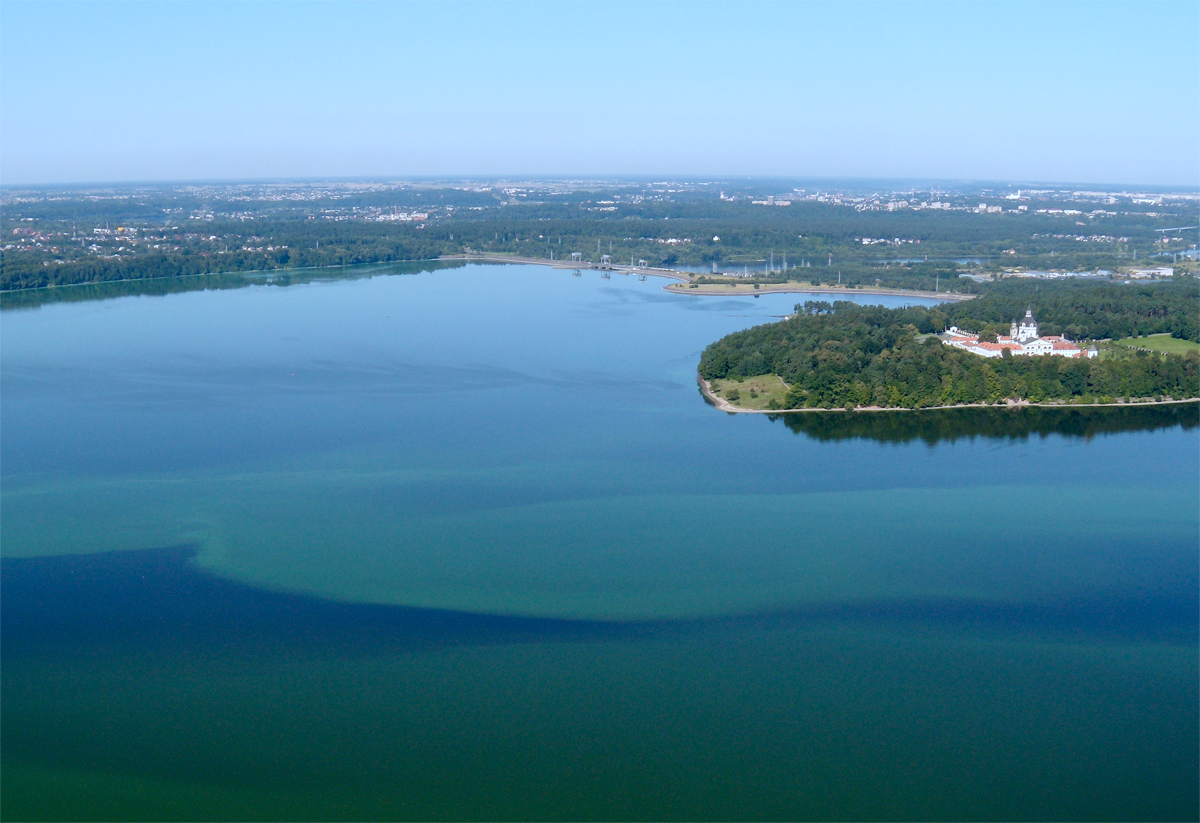 Kauno marios – Kaunaská přehrada
(65,4 km2 - největší litevské umělé vodní dílo)
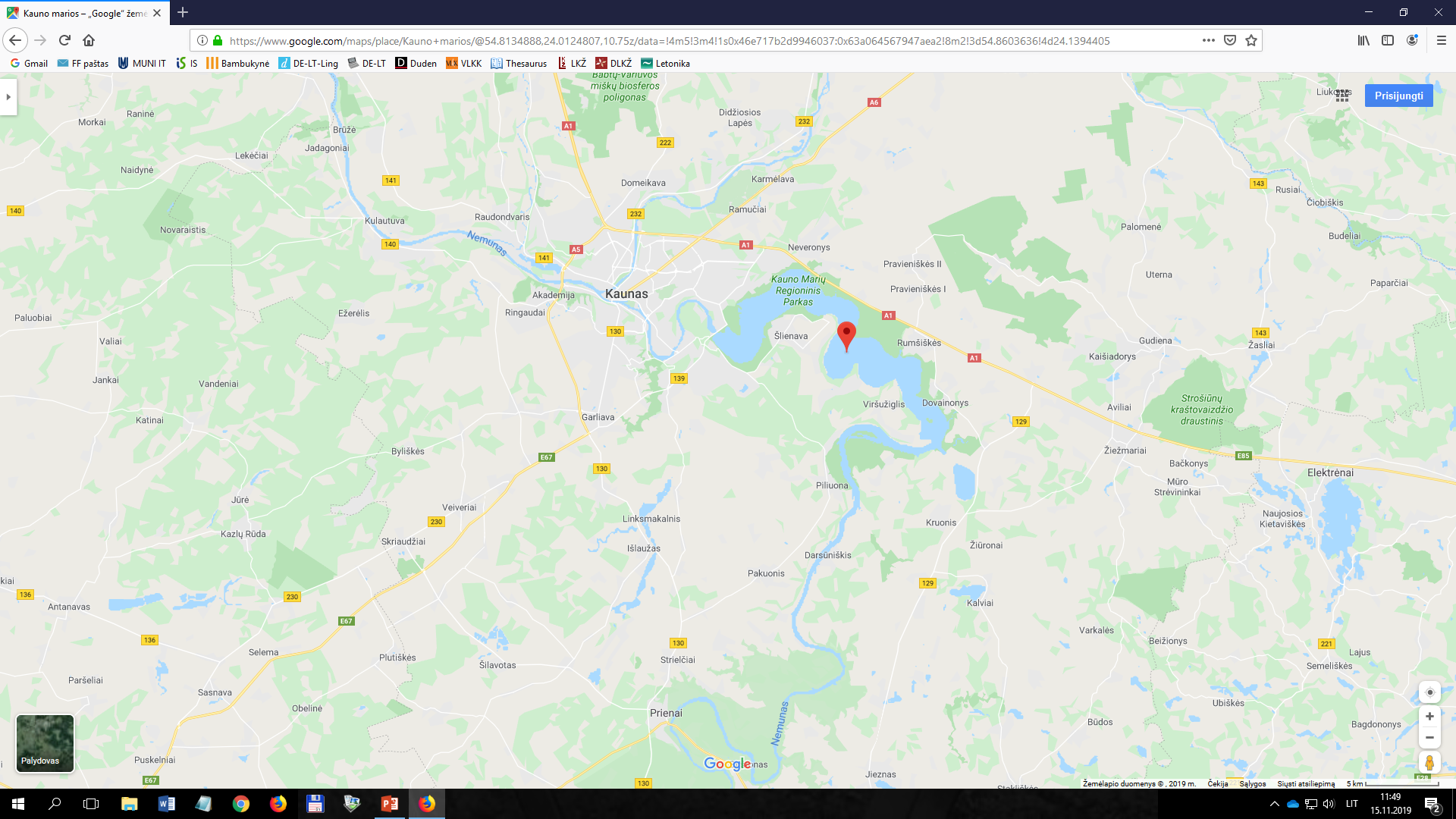 Největší litevská řeka Nemunas
(něm. Memel, rus. Neman,)
Celková délka 937 km, z toho v Litvě 359 km
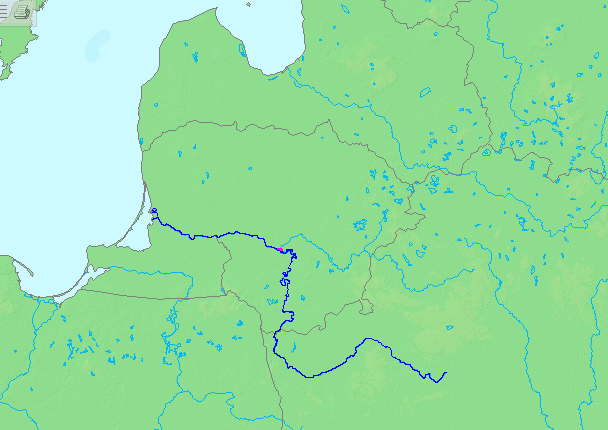 Nemunas ve svém dolním toku
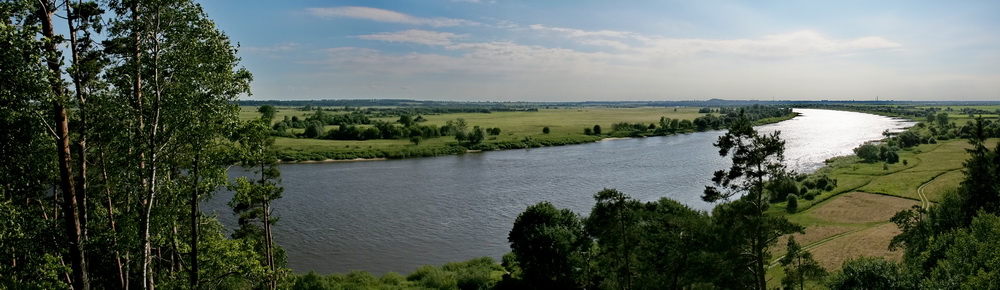 https://www.youtube.com/watch?v=wPTvRoyimAo&ab_channel=Dabasaizsardz%C4%ABbasp%C4%81rvalde
Druhá největší litevská řeka Neris nebo Vilija
Celková délka 510 km, z toho v Litvě 235 km
Teče přes hlavní město Vilnius
https://www.youtube.com/watch?v=qbj_plQHXro&ab_channel=JauntLithuania
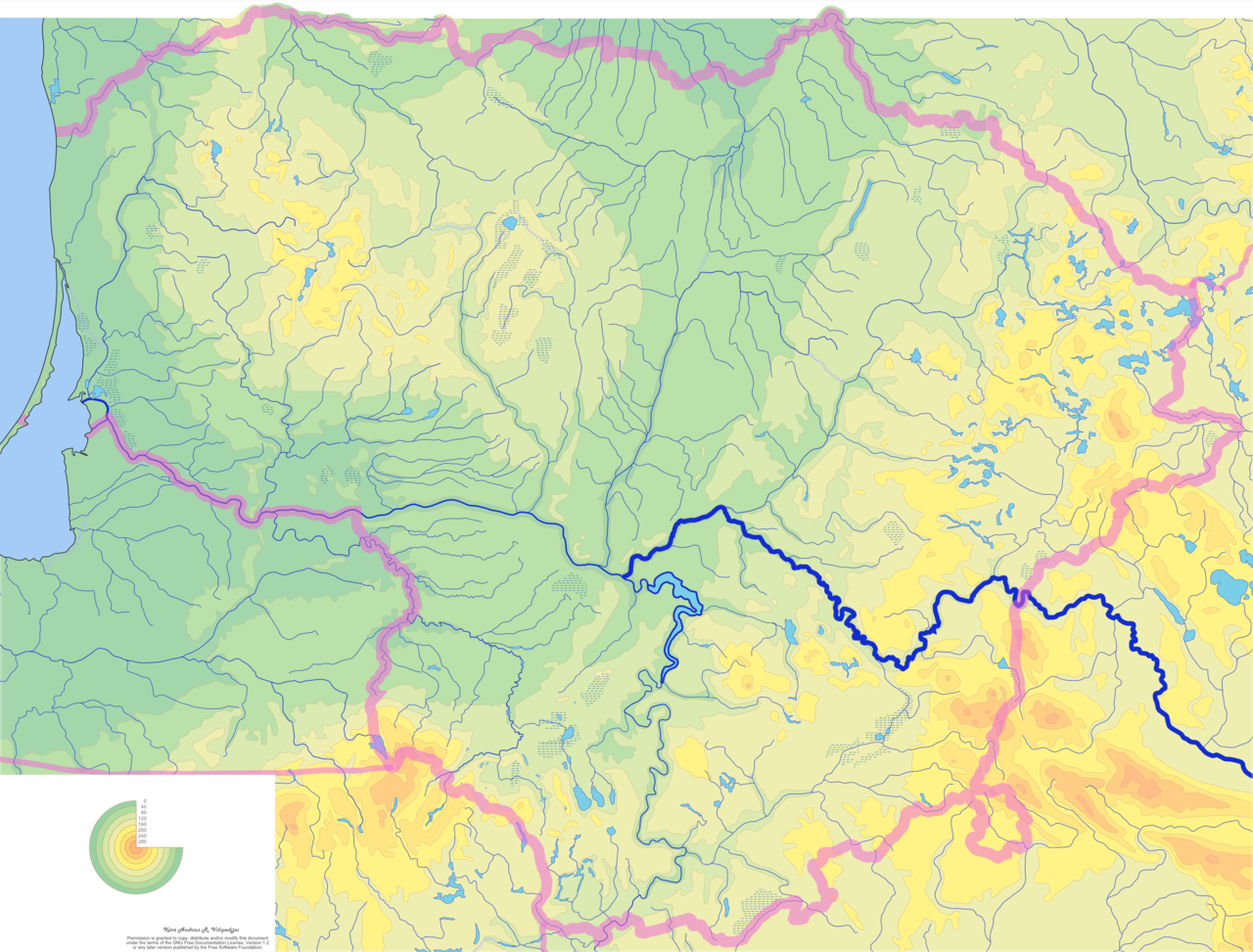 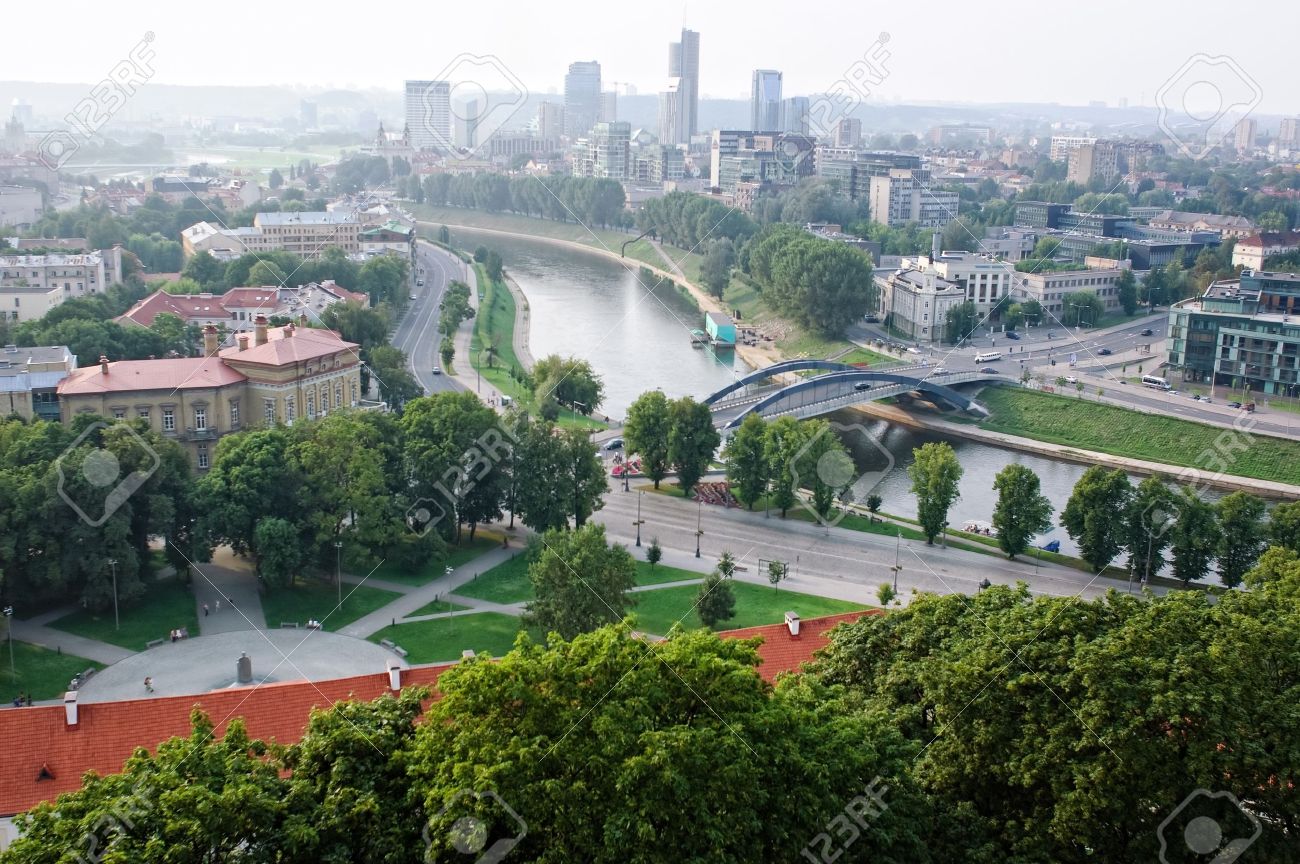 Neris ve Vilniusu
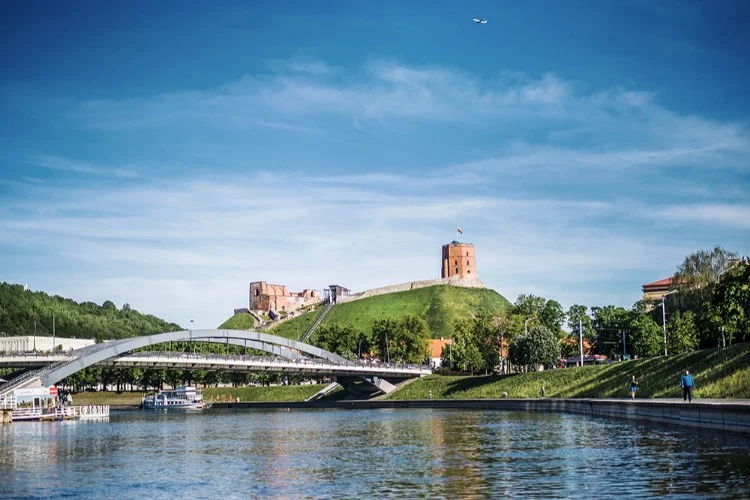 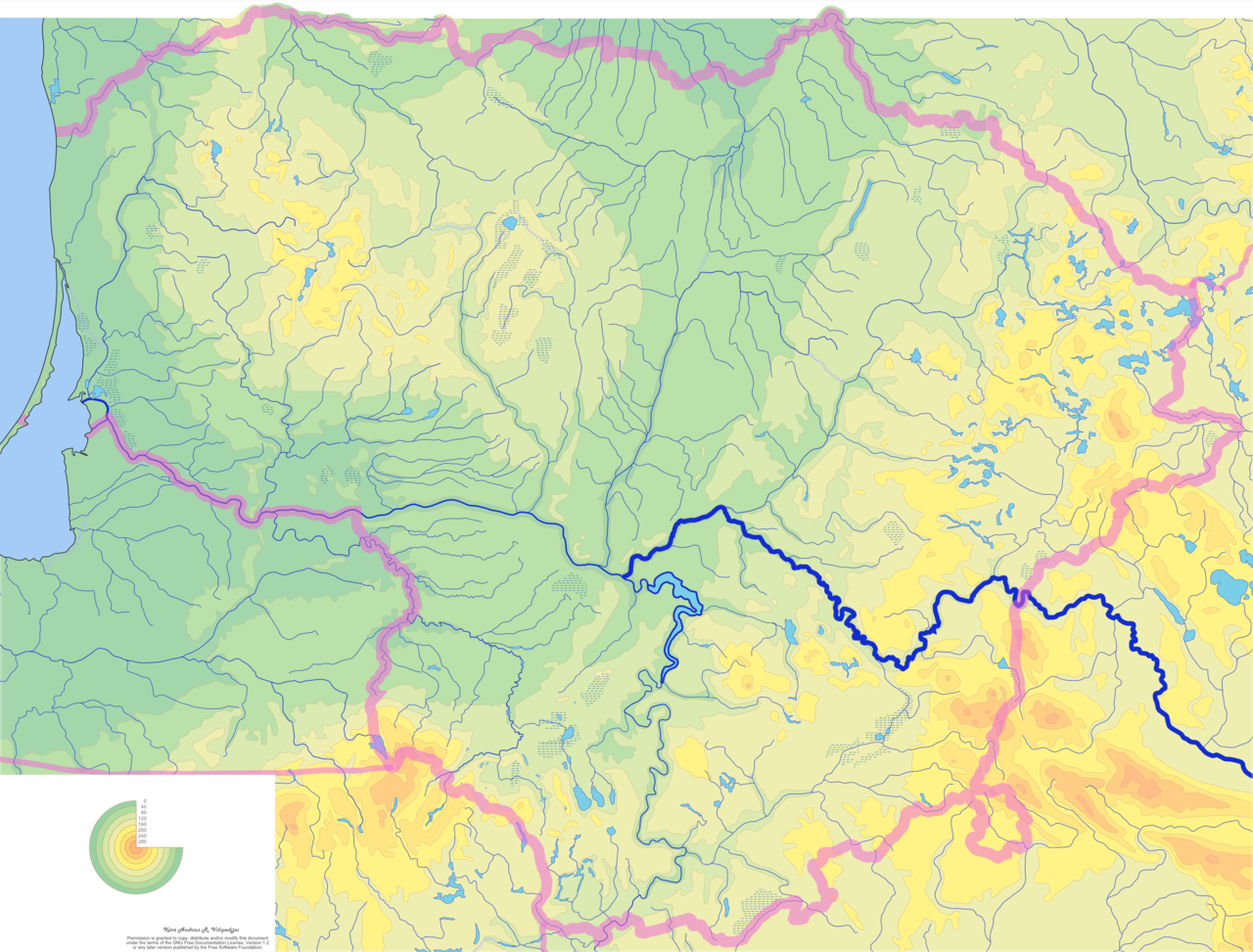 Nemunas a Neris se slévají u Kaunasu
(druhého největšího litevského města)
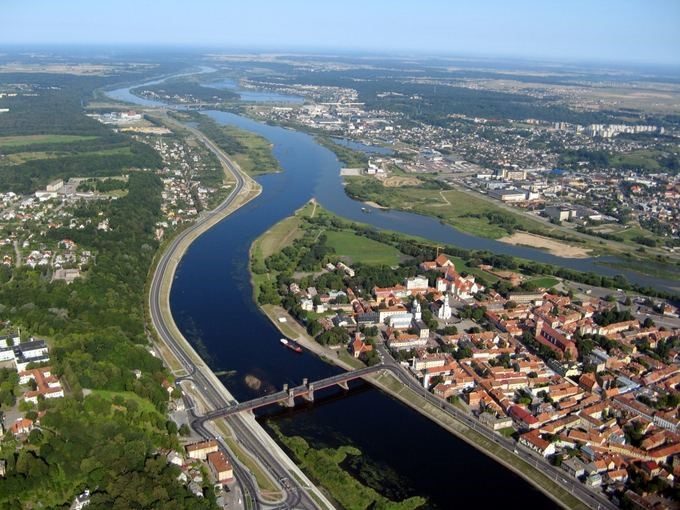 Nemunas ústí do Kuršské zátoky
(Kuršių marios)
https://www.youtube.com/watch?v=yVNL7NYTY6s&ab_channel=ZygimantasKaminskas
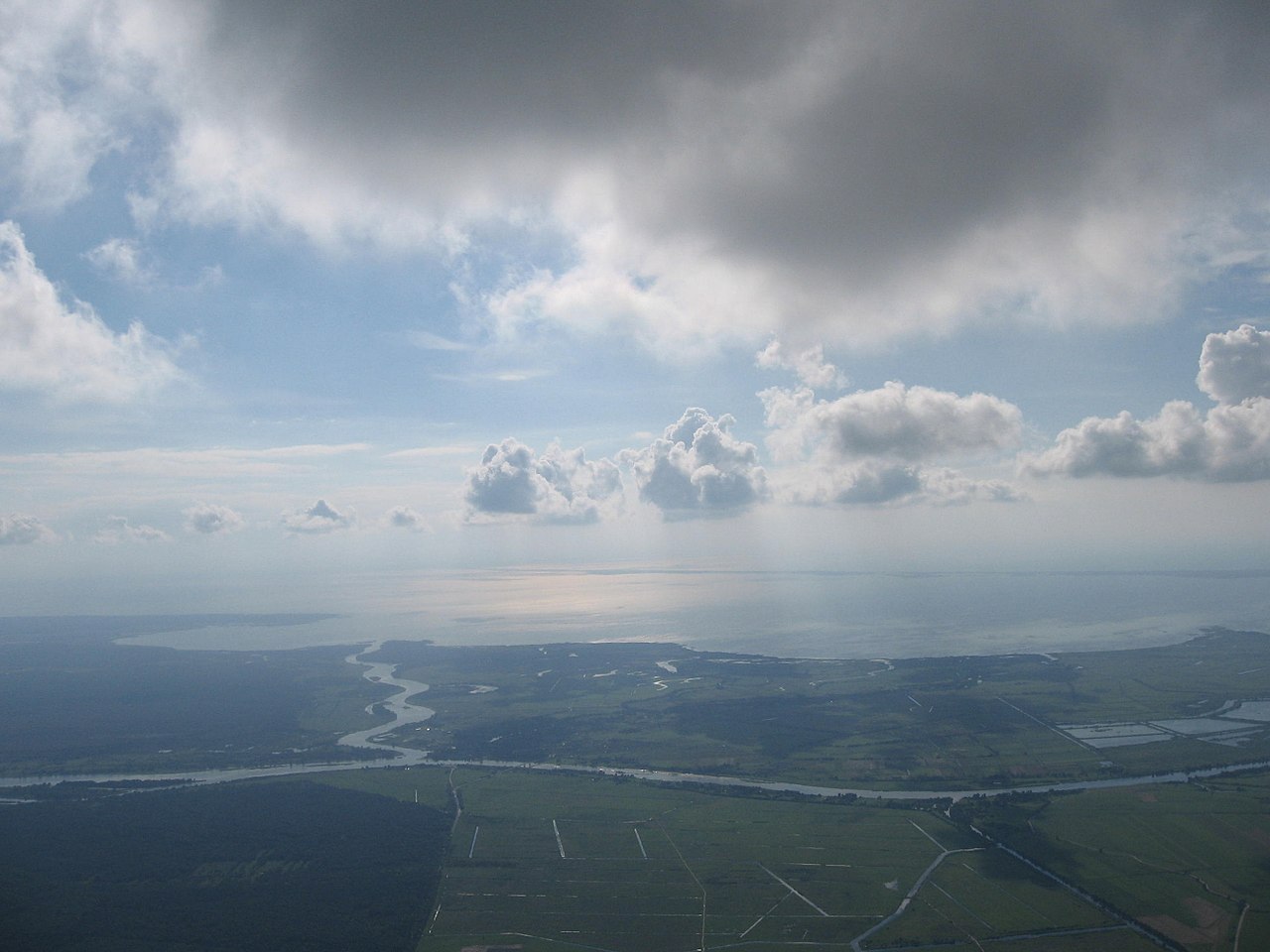 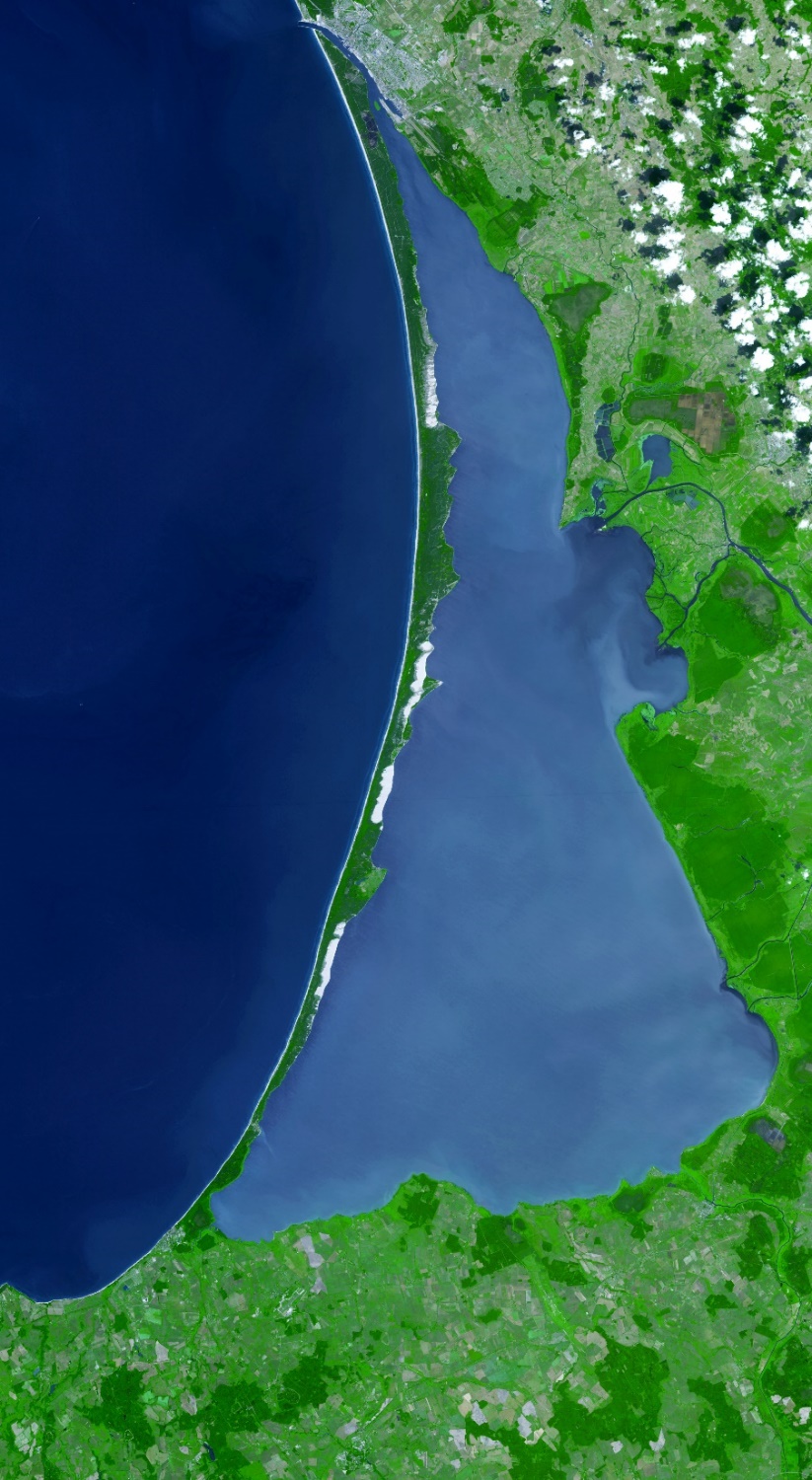 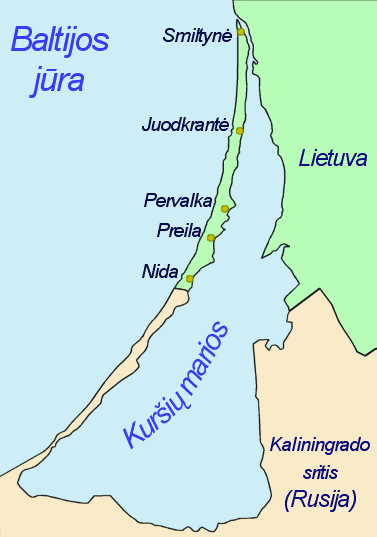 Kuršių marios
Kurská zátoka
Litevský mořský přístav Klaipėda (něm. Memel)
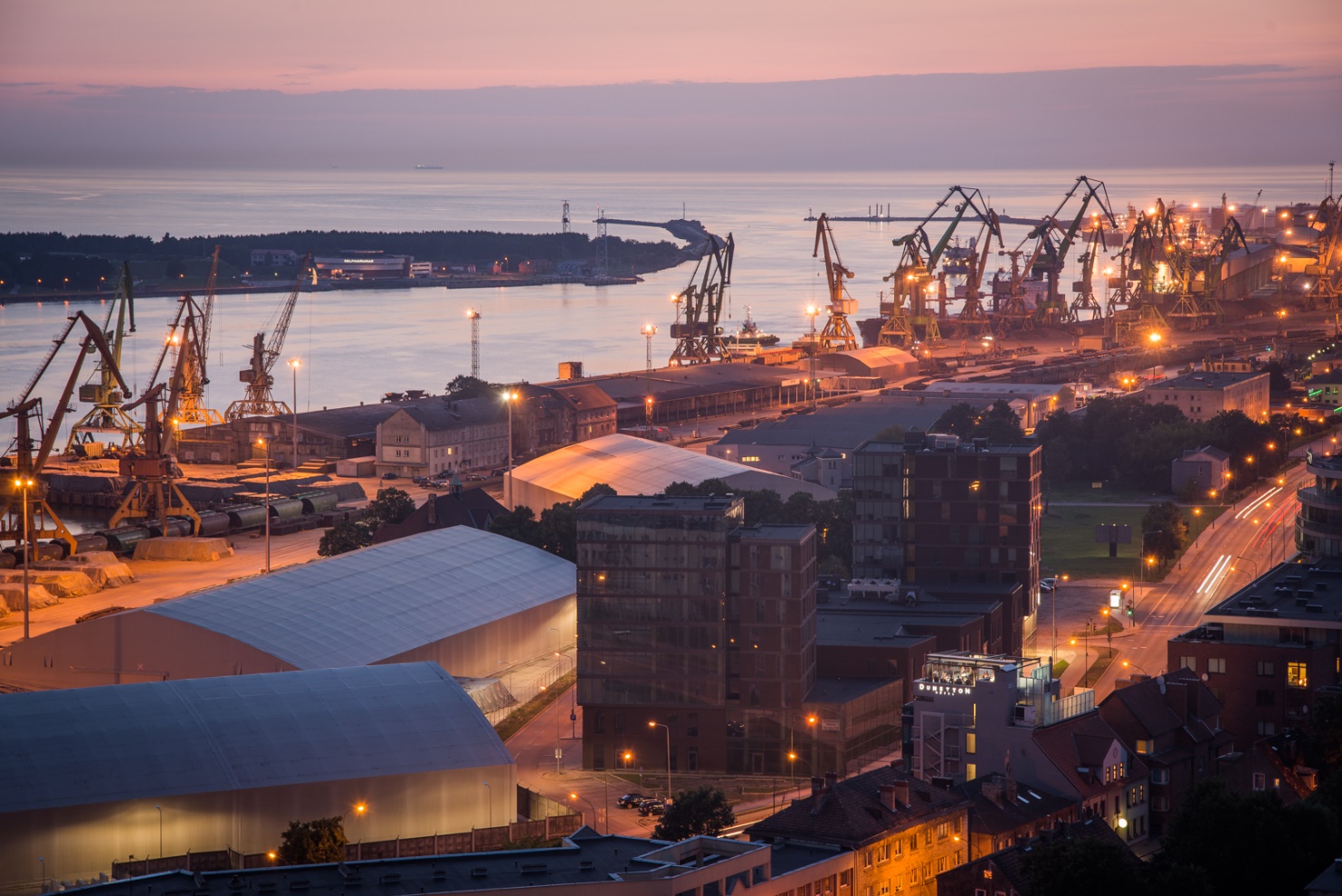 Kuršių Nerija – Kurská kosa
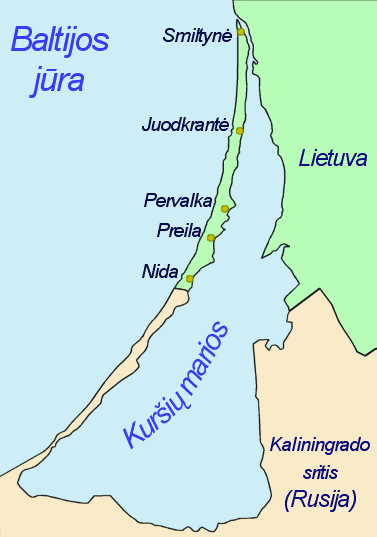 Kuršių Nerija
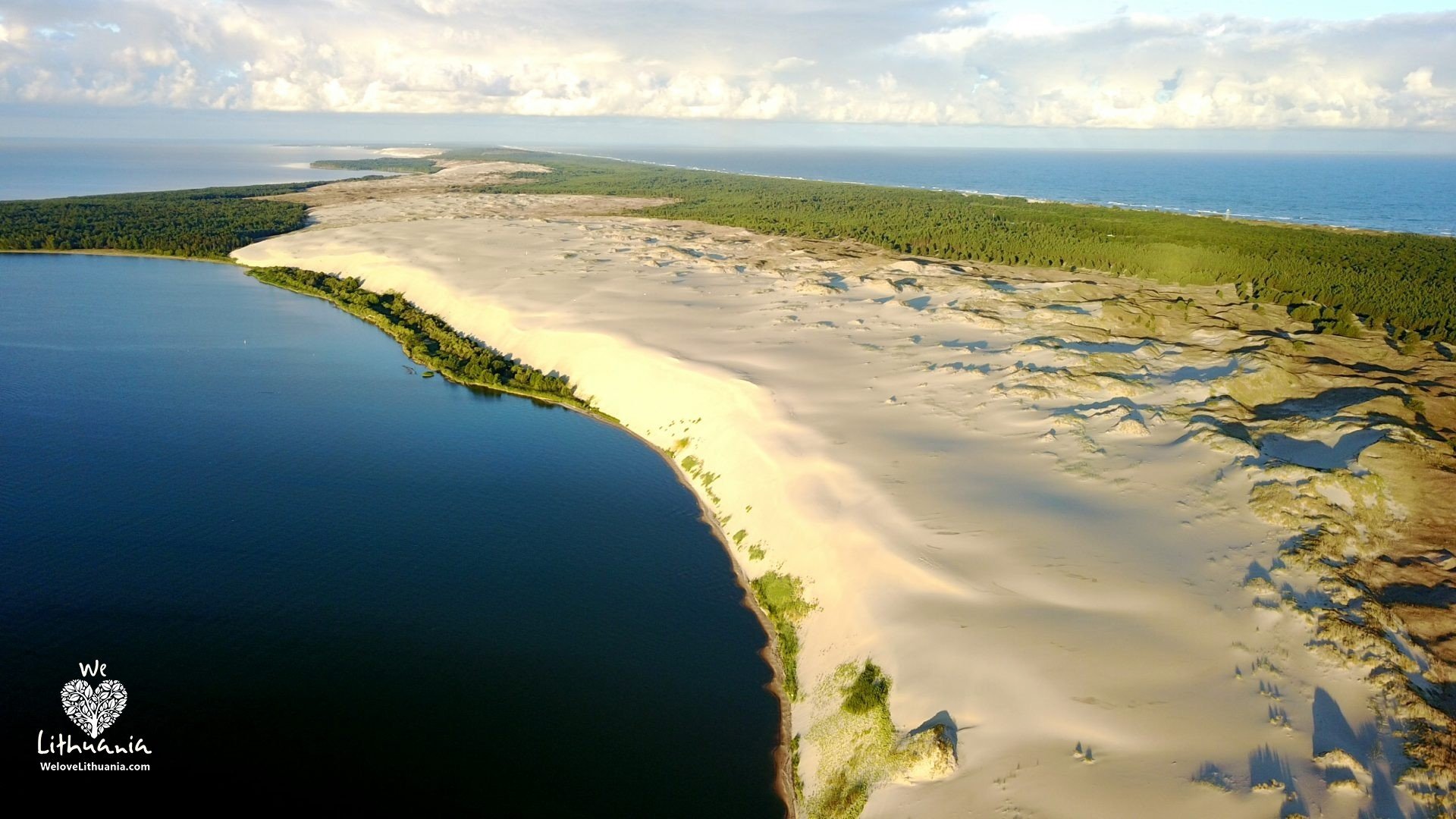 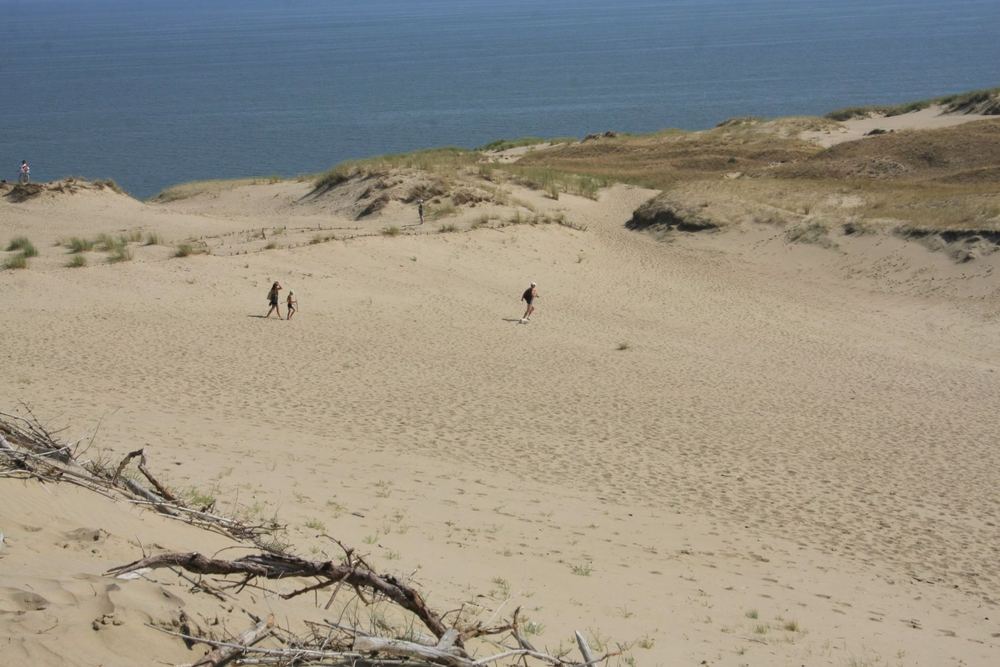 Písečné duny v Kurské kose
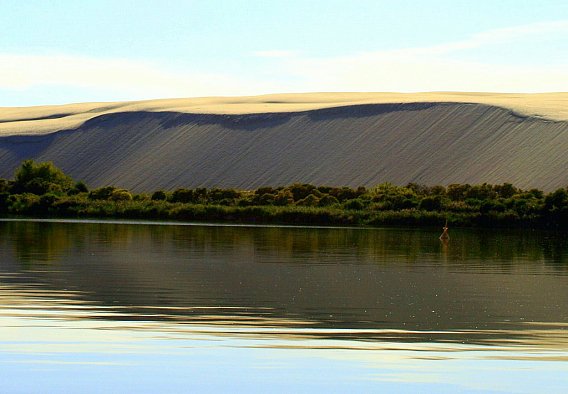 Aukštojas (294 m): nejvyšší litevský kopec
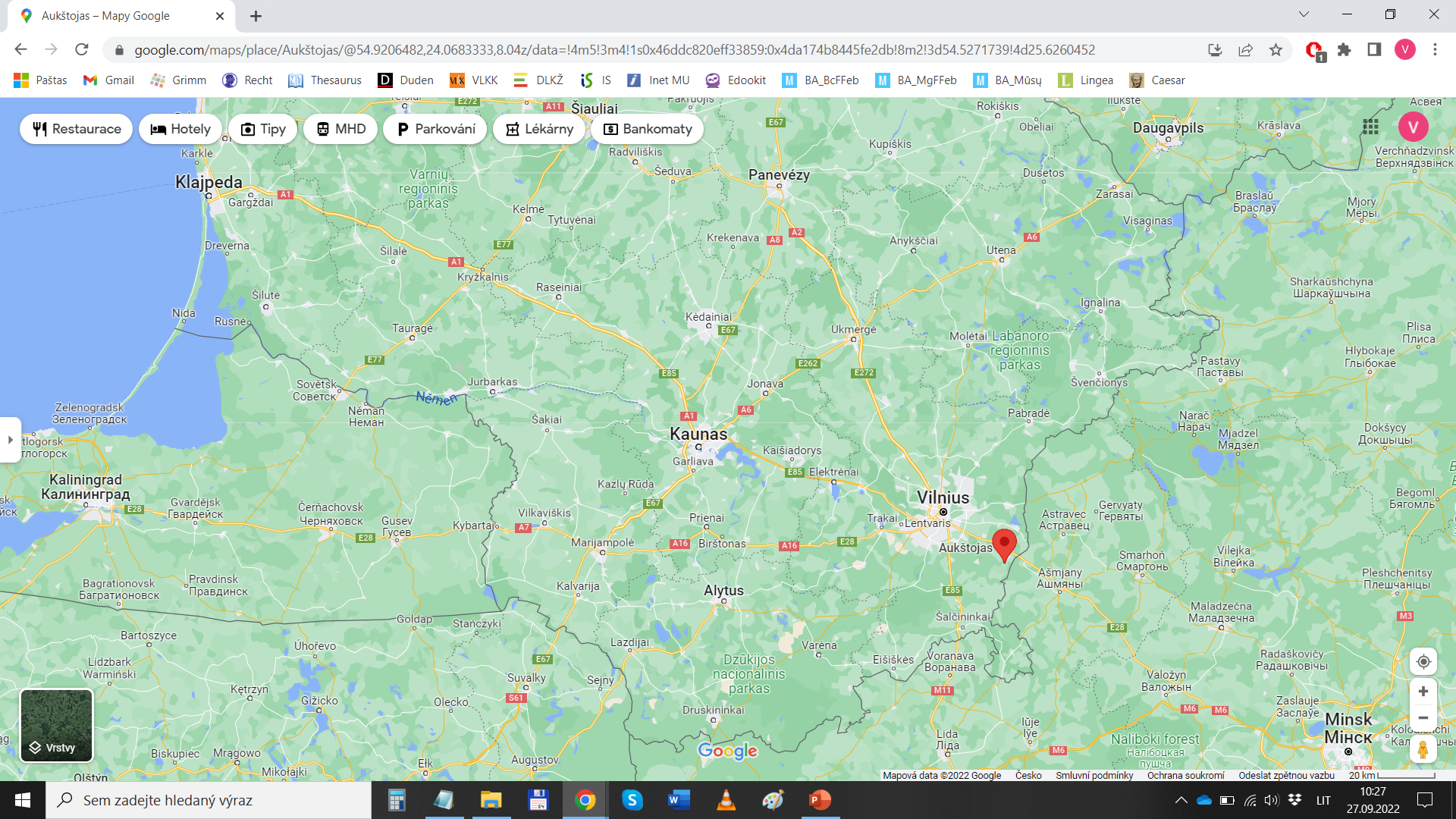 Aukštojas (294 m): nejvyšší litevský geografický bod
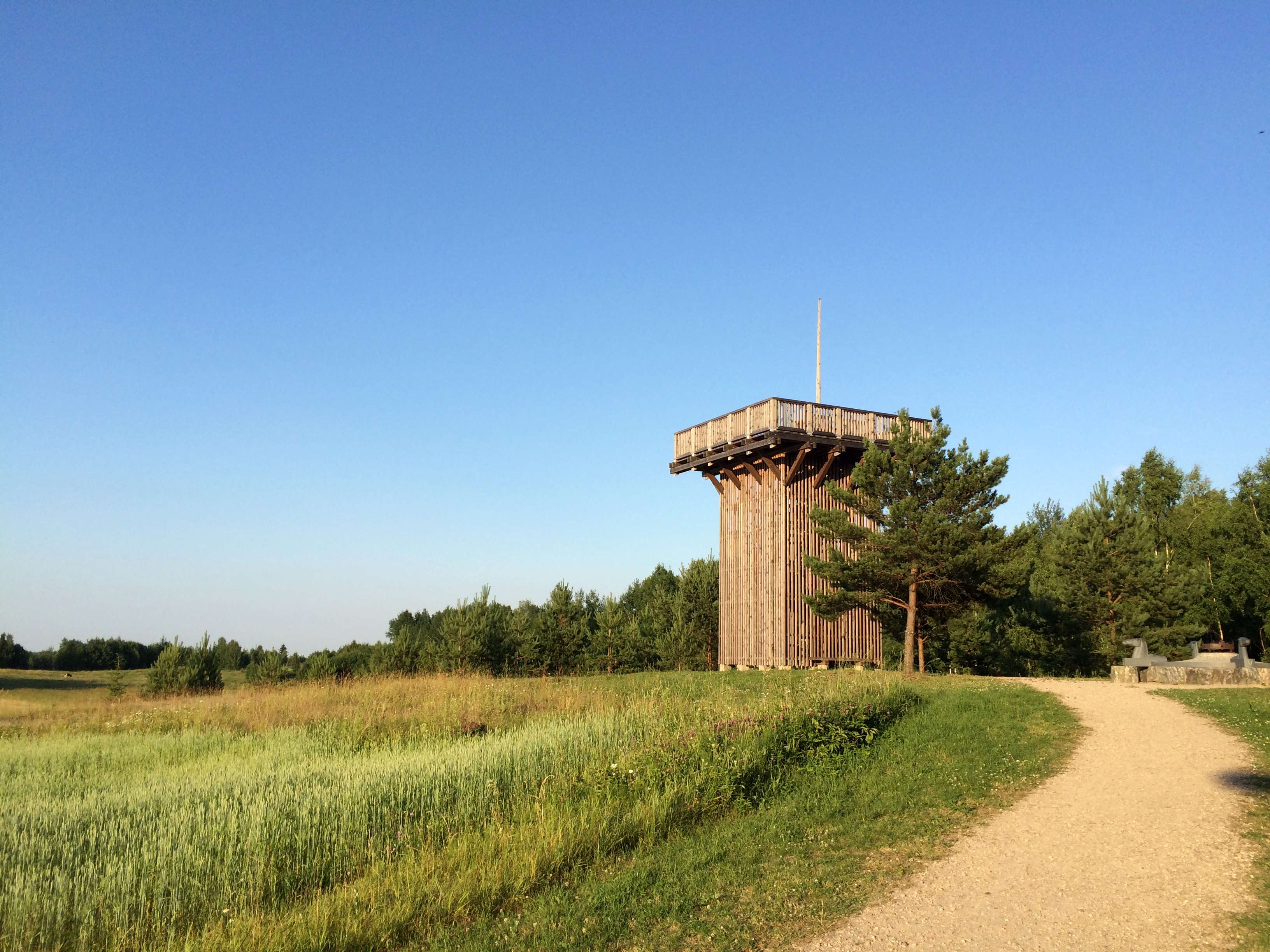 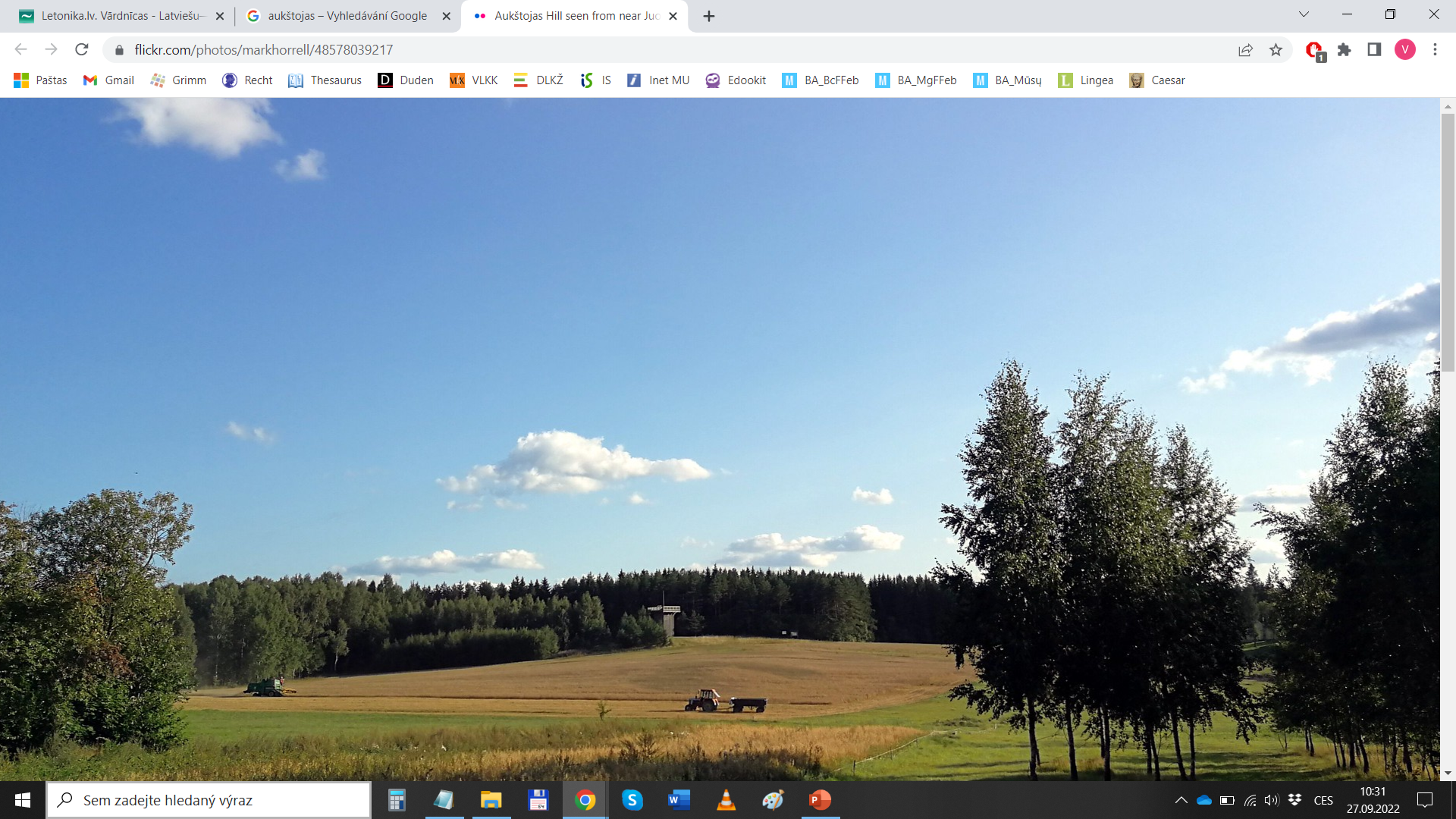 Hymna Lotyšské republiky
Slova a hudba: Kārlis Baumanis, 1873
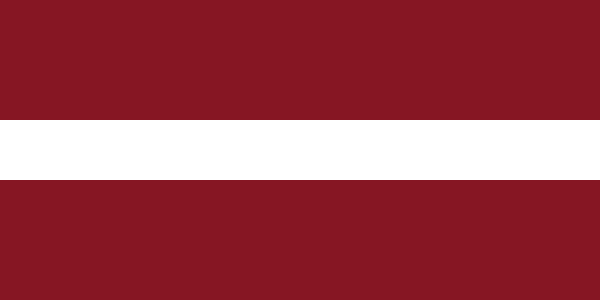 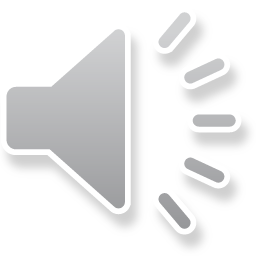 Hymna Litevské republiky
Slova a hudba: Vincas Kudirka, 1898
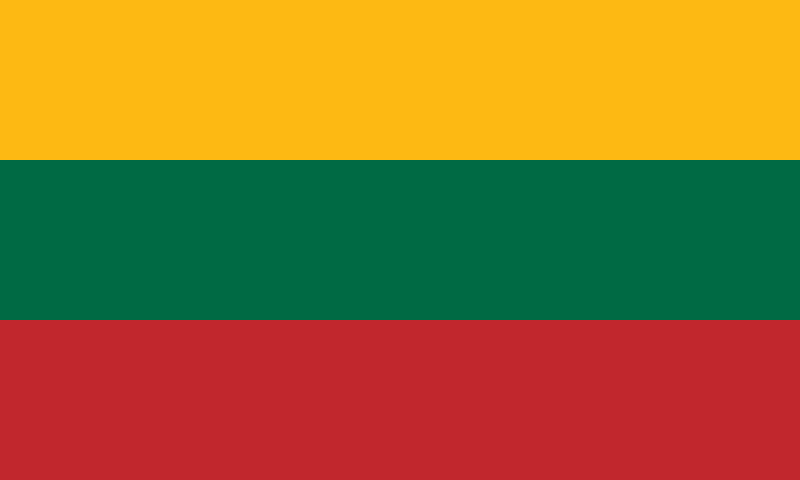 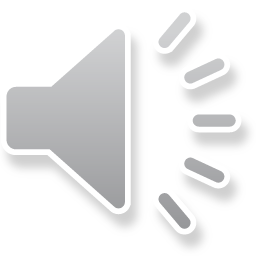 Trochu zábavy 


https://www.youtube.com/watch?v=xceWPDmJYR8

https://www.youtube.com/watch?v=wKpicL9xsEA

https://www.youtube.com/watch?v=vWP3qKYEuZo

https://www.youtube.com/watch?v=E7WDlh7YvQM